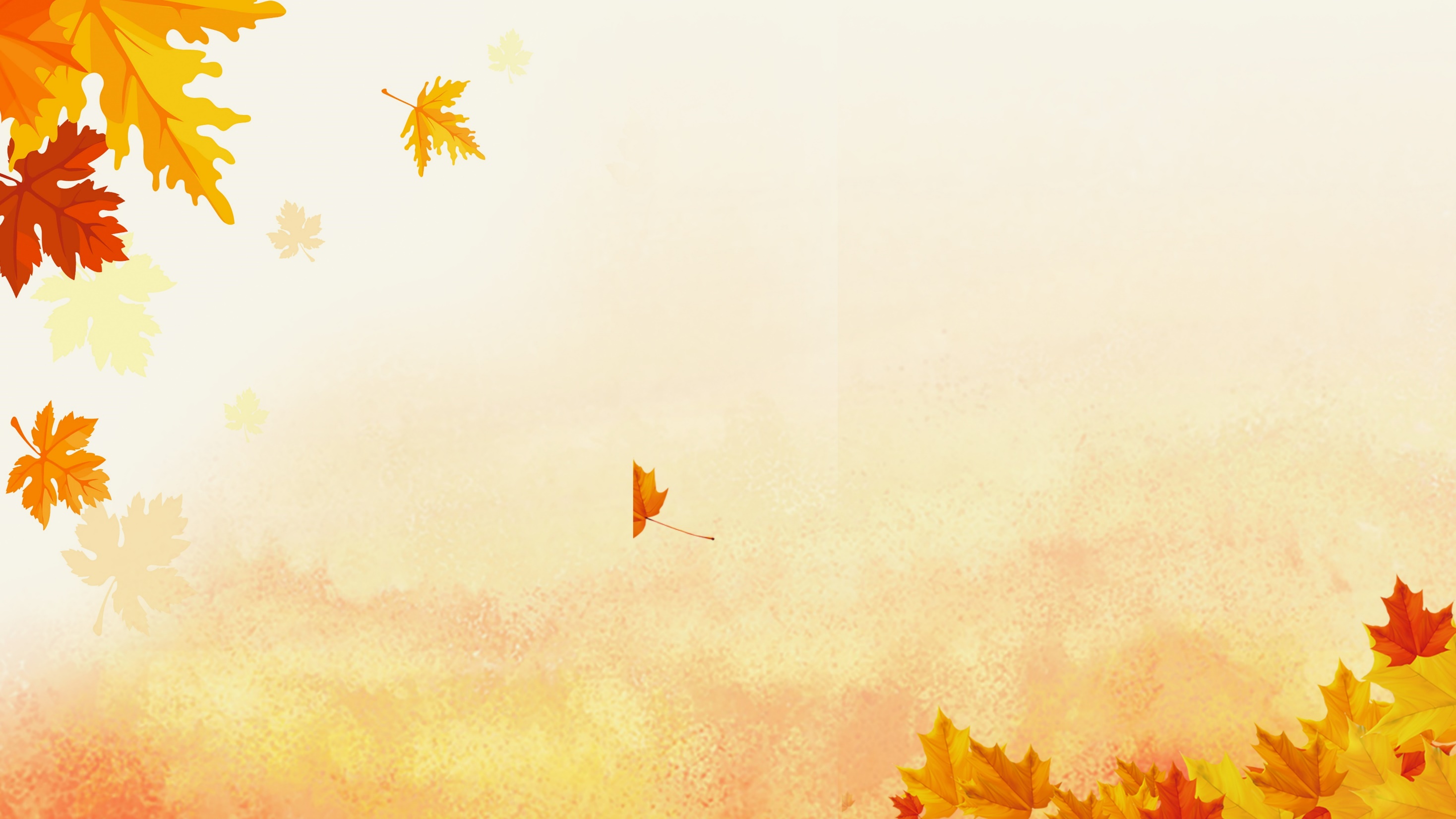 Муниципальное бюджетное дошкольное образовательное учреждение
детский сад «Олененок»
Развитие речи 
в средней группе
    «Прощание с осенью»
                 



Составила: 
Васильева Анна Александровна
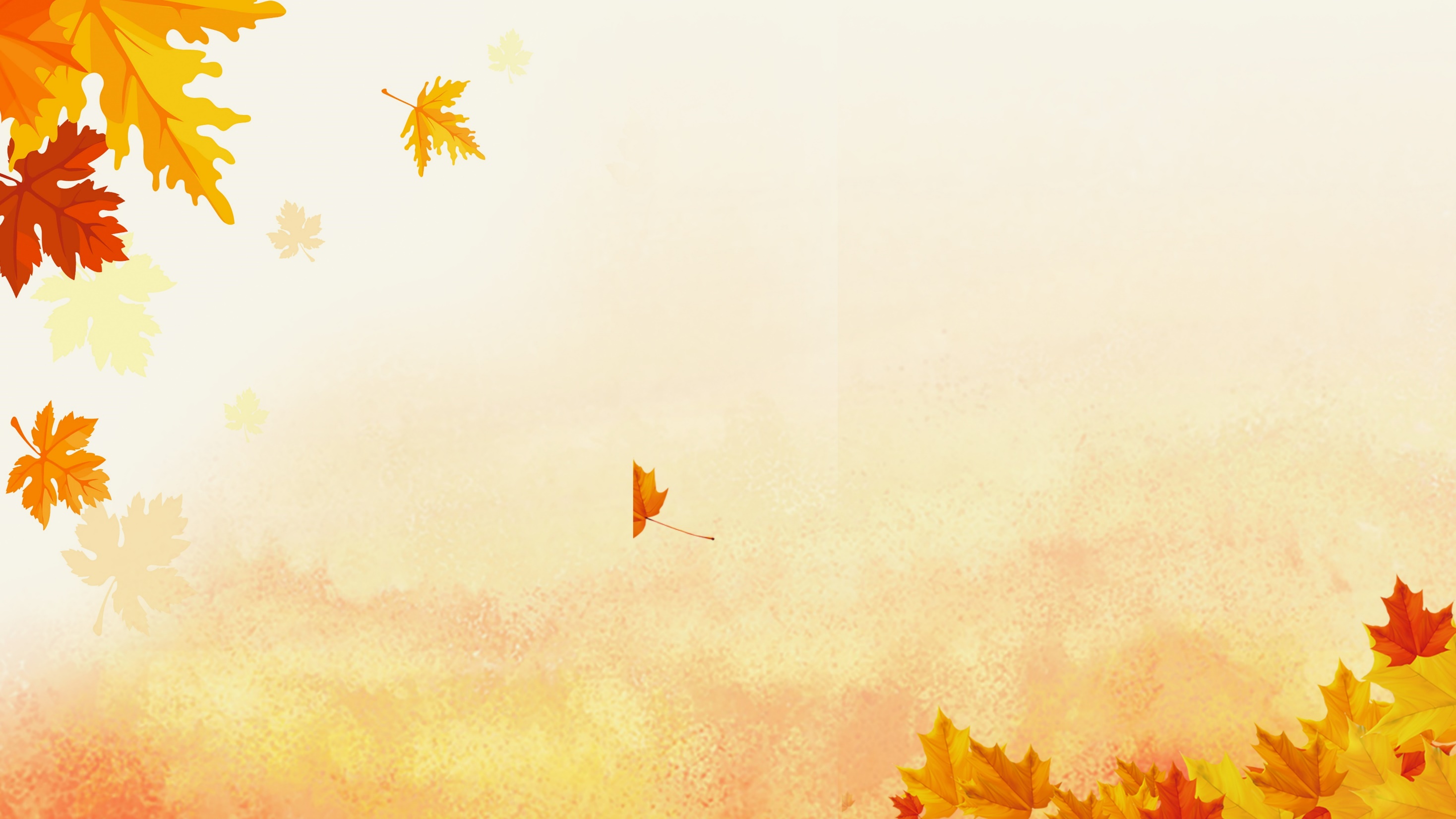 - Здравствуйте ребята, когда небо хмурится и идет дождик всем нам становится грустно. Что нужно сделать, чтобы нам стало весело?
- Нам нужно улыбнуться. Давайте станем в круг и возьмемся за руки.
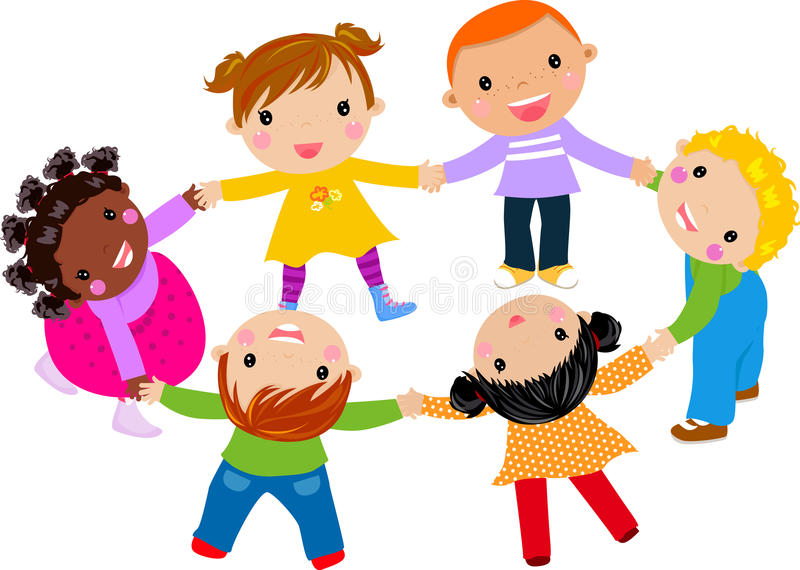 «Все ребята встали в круг,
 
Ты мой друг и я твой друг.
 
Крепко за руки возьмемся
 
И друг другу улыбнемся».
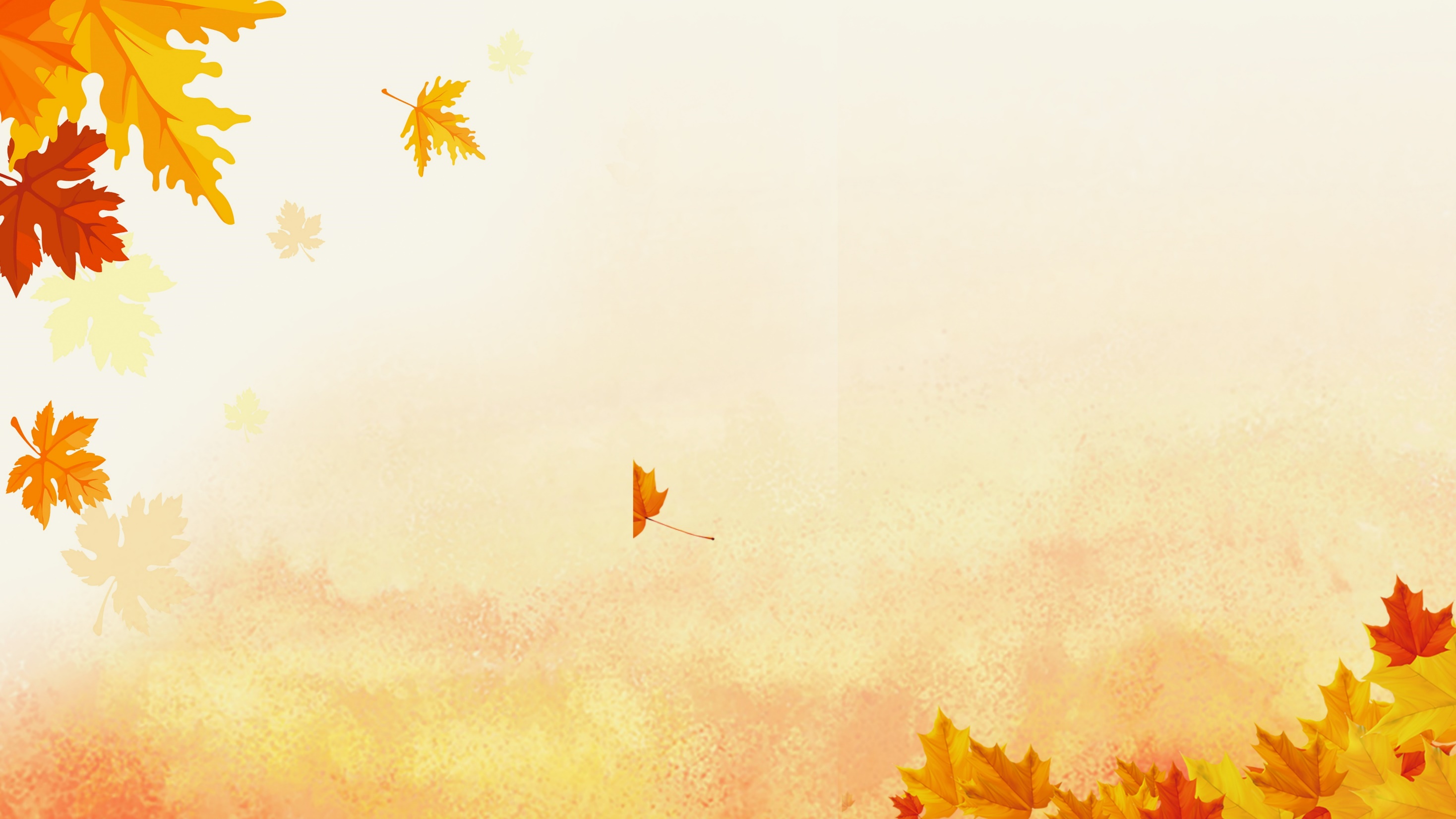 «Прошла по лугам, по лесам, по полям
Припасы она заготовила нам,
Упрятала их в погреба, в закрома,
Сказала: «За мною нагрянет зима».
О каком времени года загадка?
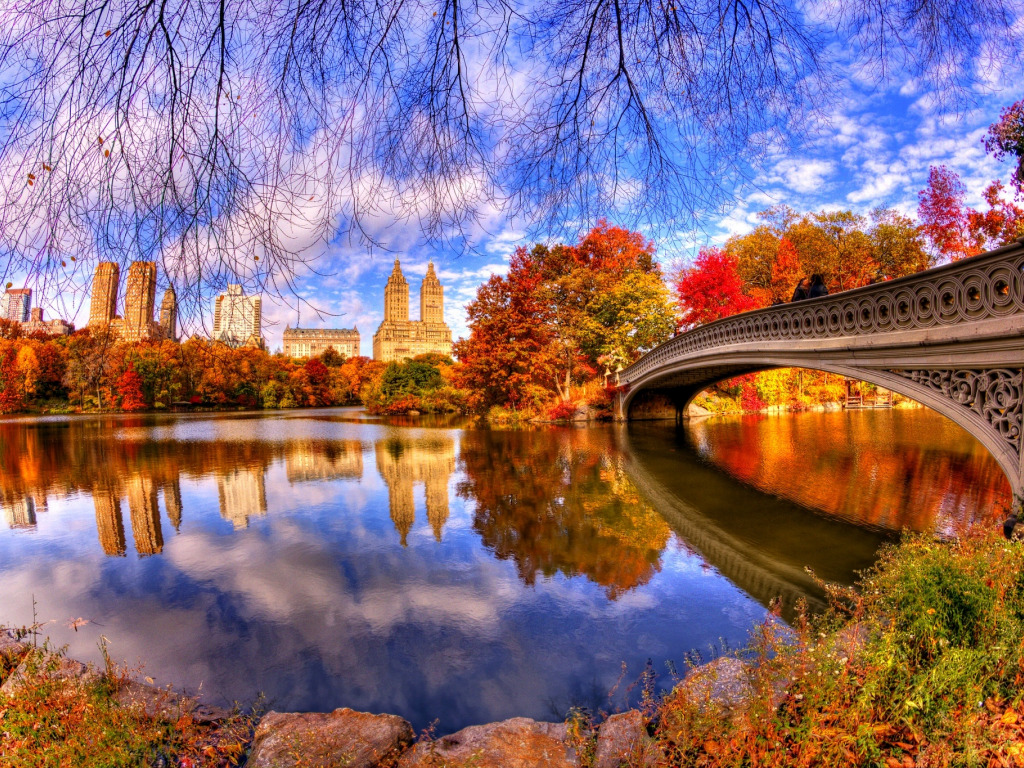 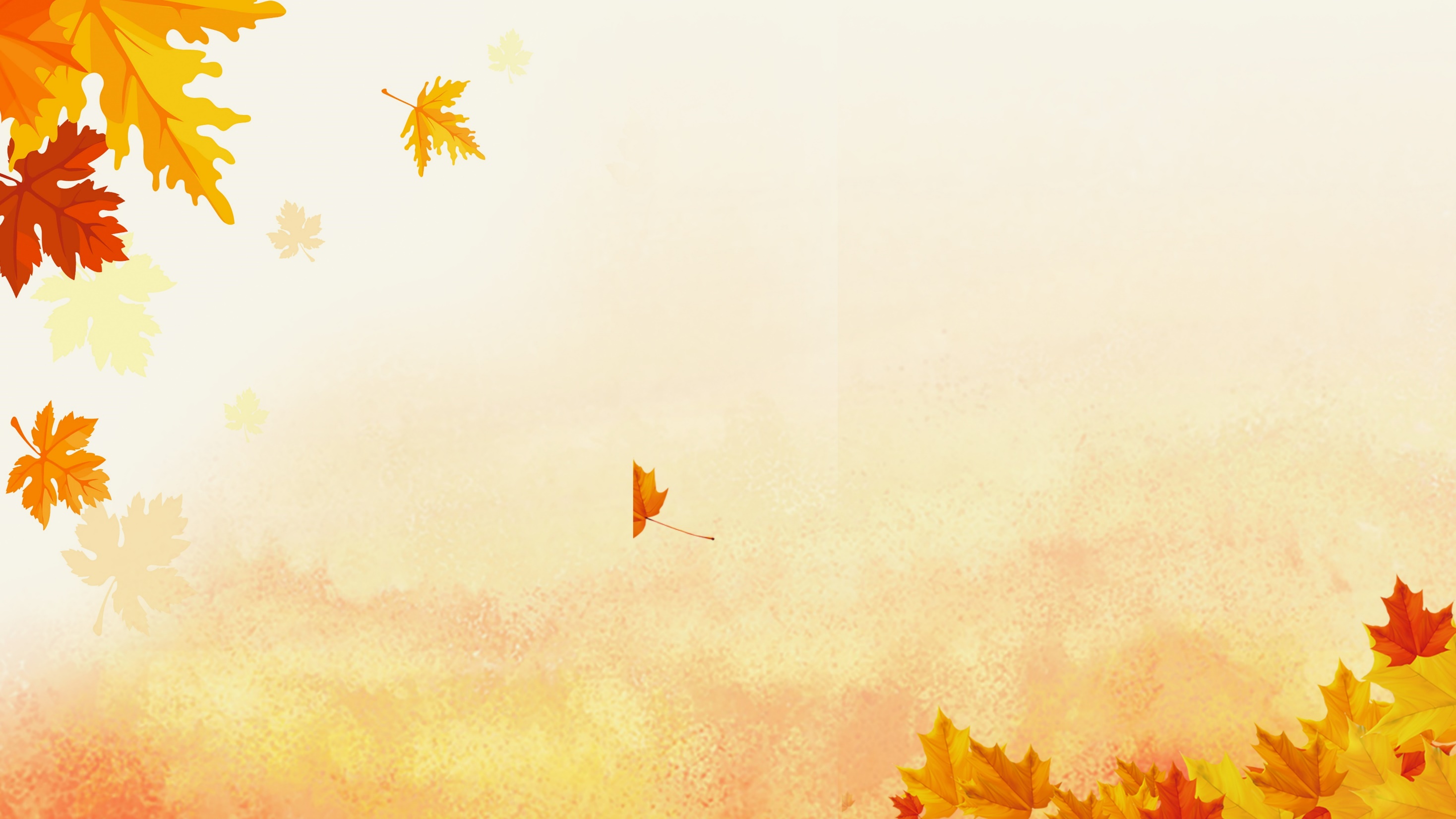 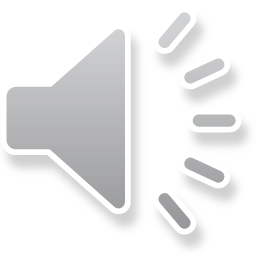 Посмотрите на эти красивые осенние картины
Ребята, а по каким приметам можно узнать осень?
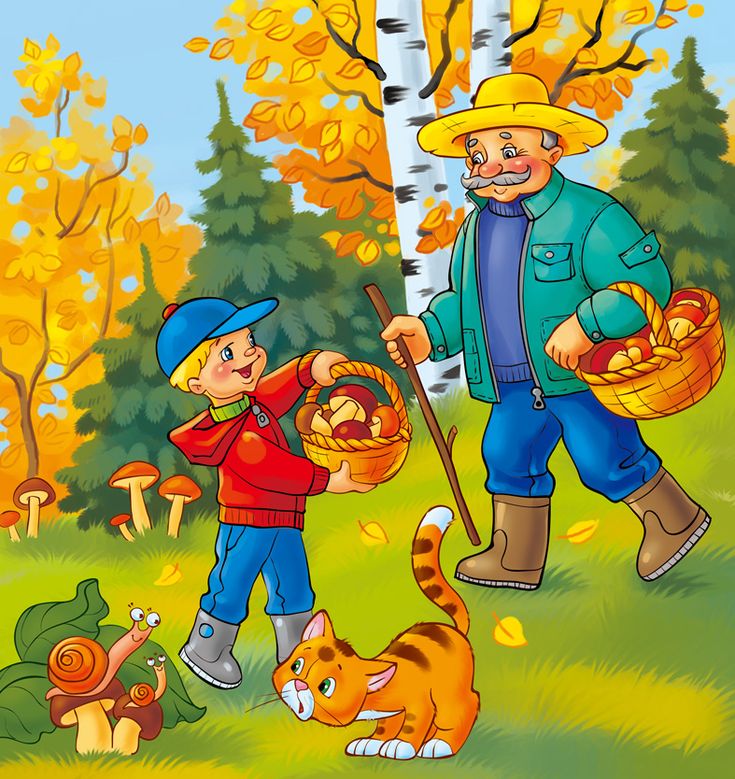 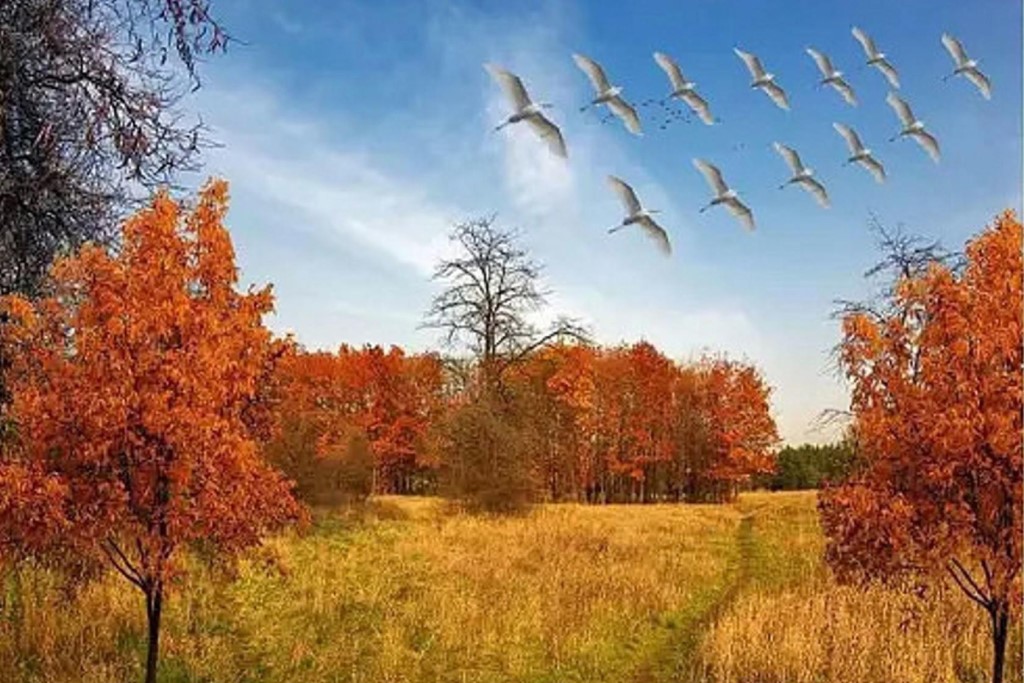 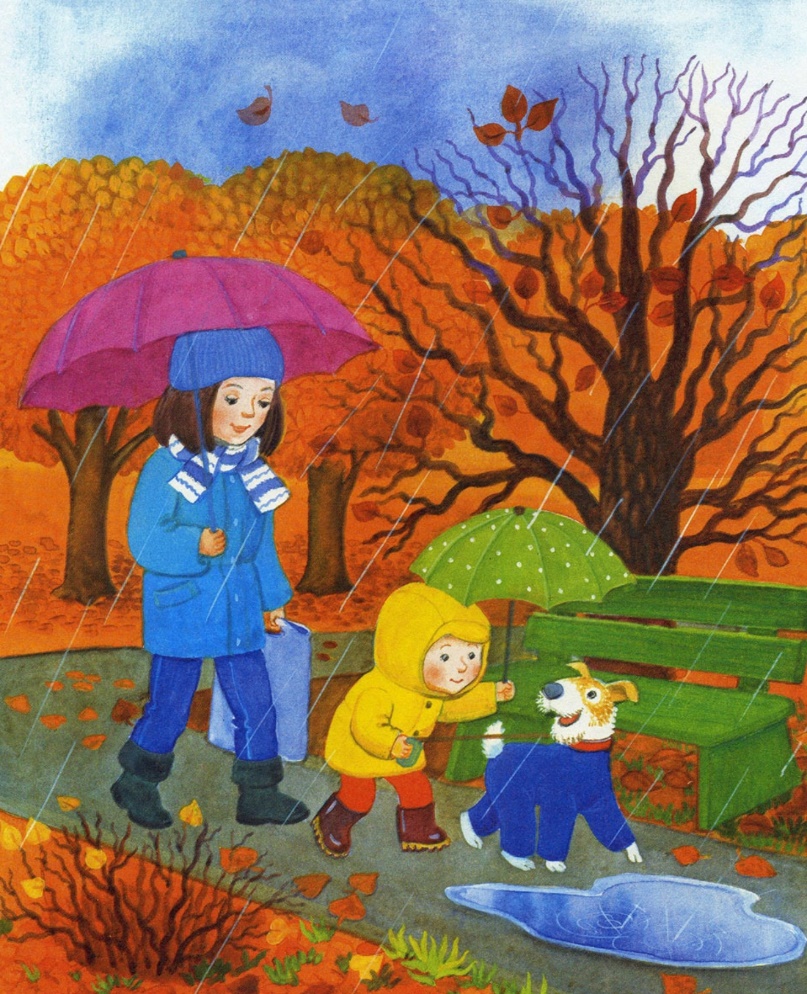 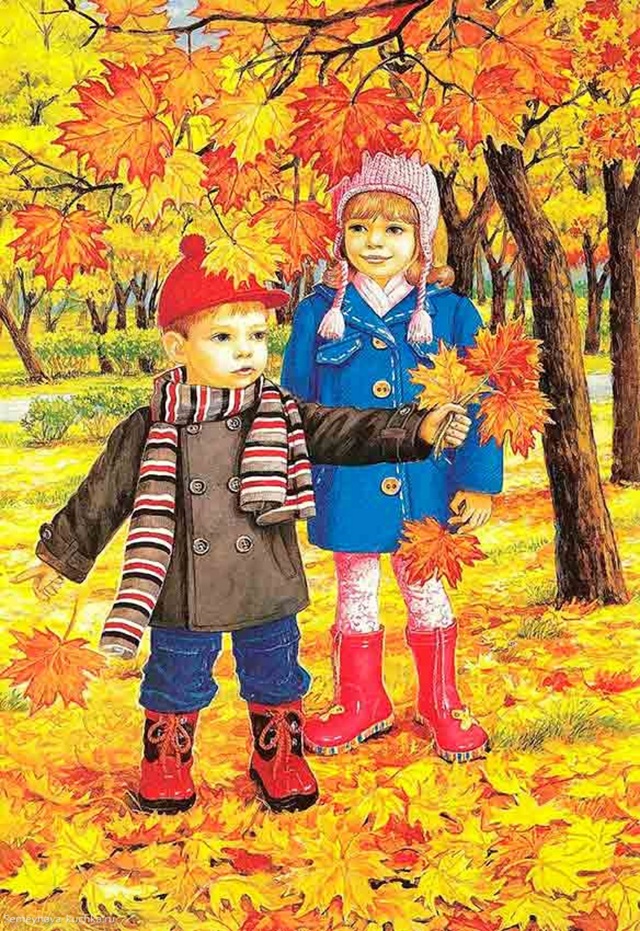 Молодцы ребята. А сейчас мы с вами поиграем.
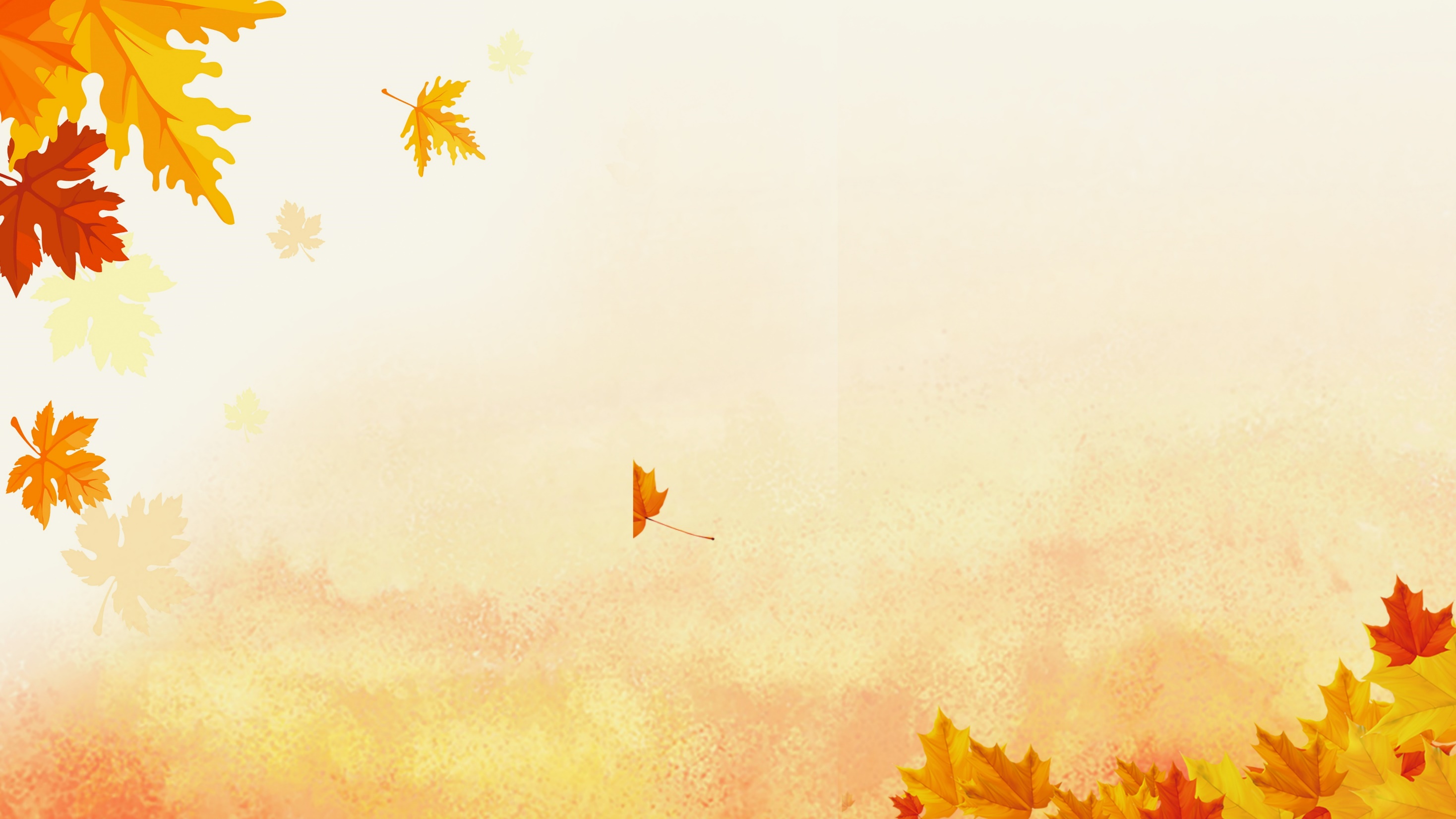 Игра «Найди осенние картинки».
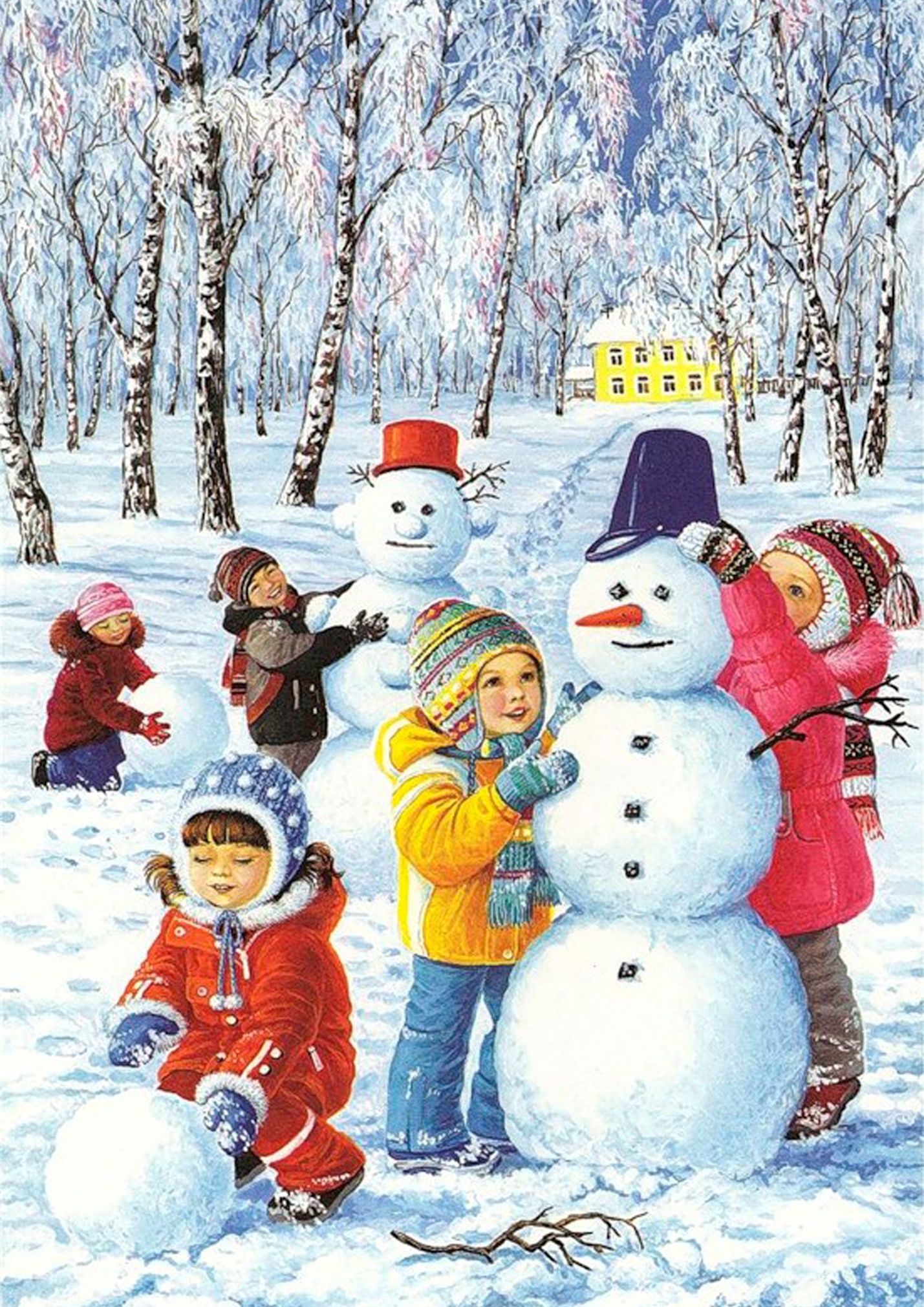 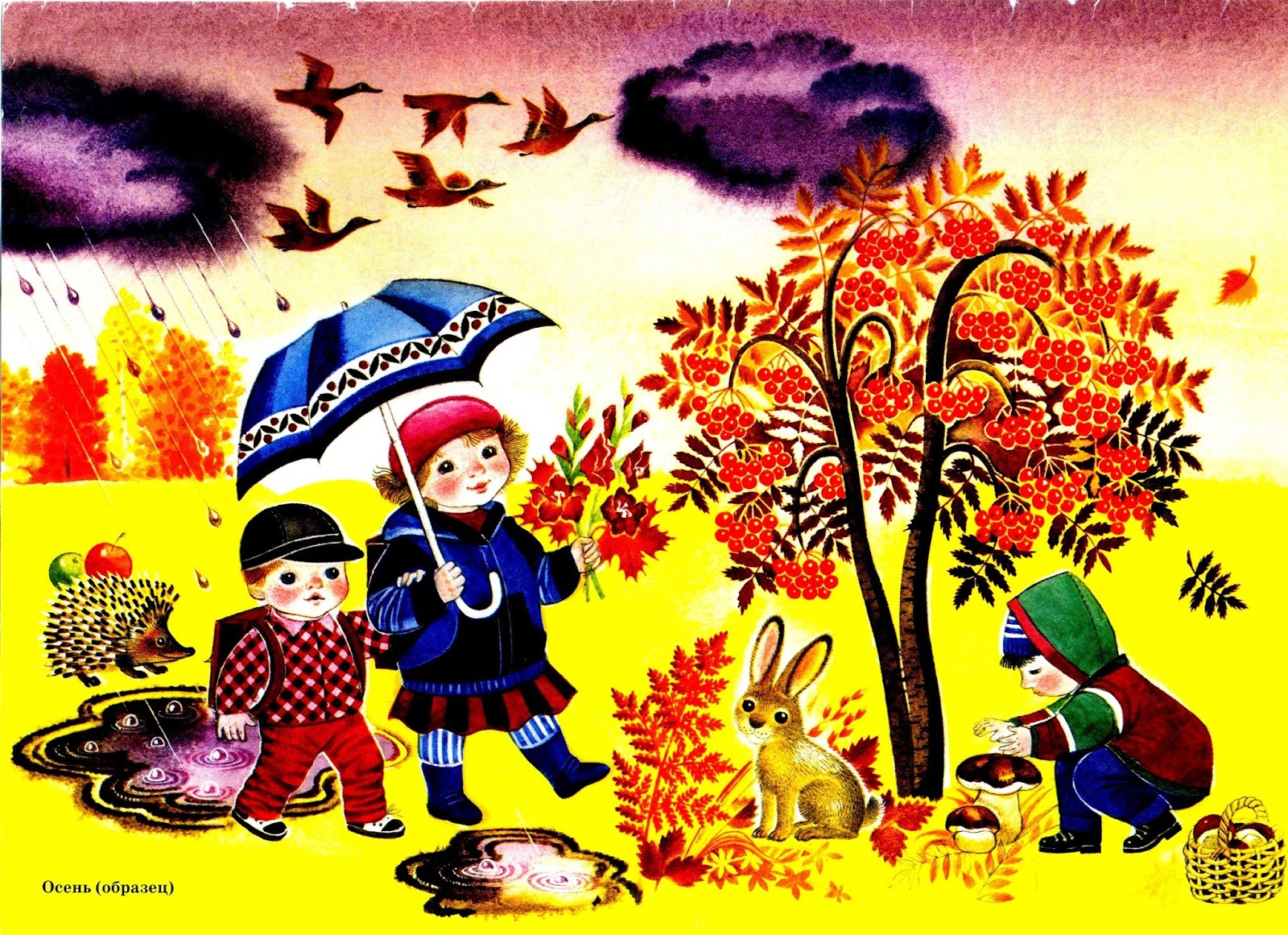 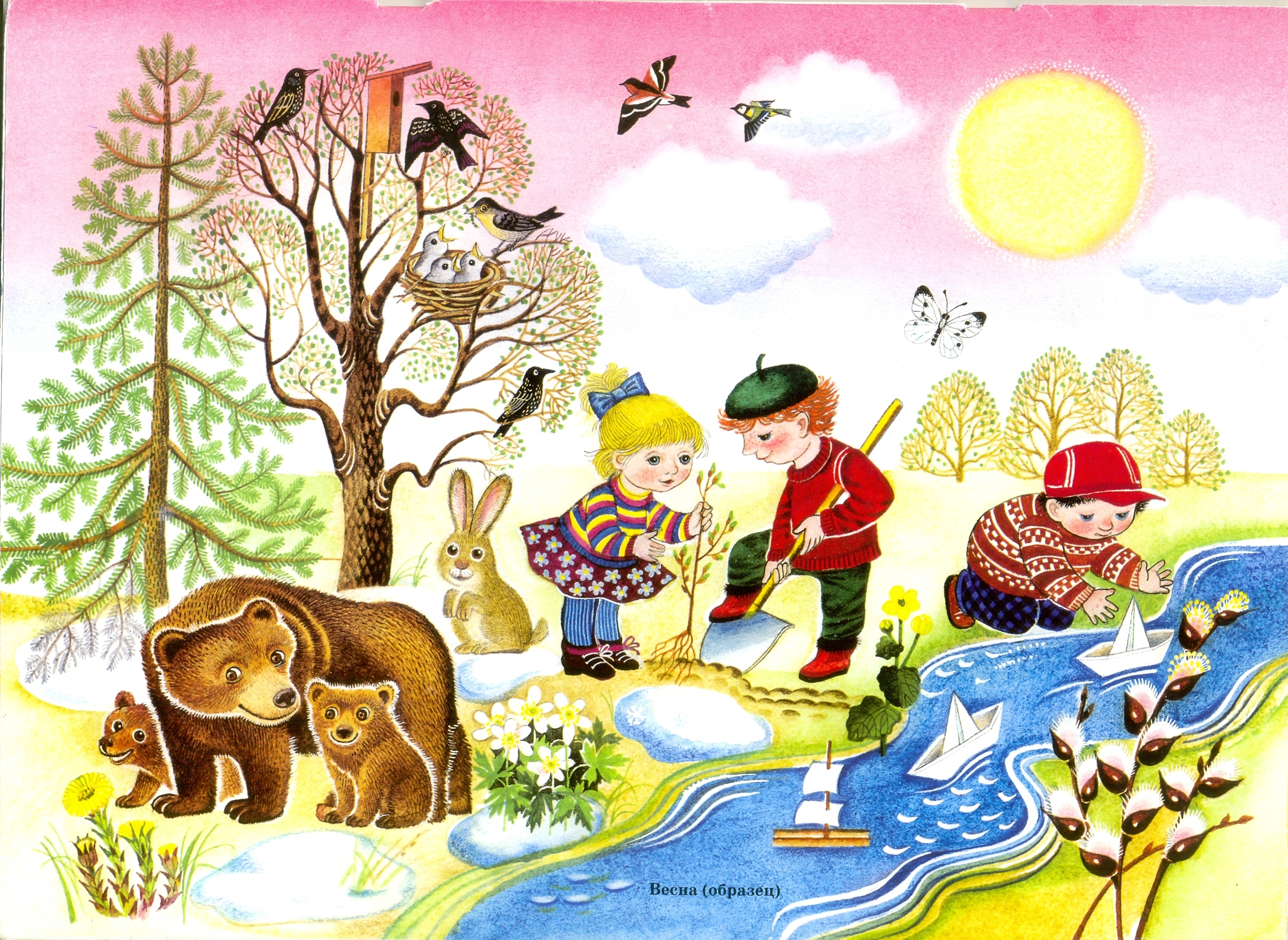 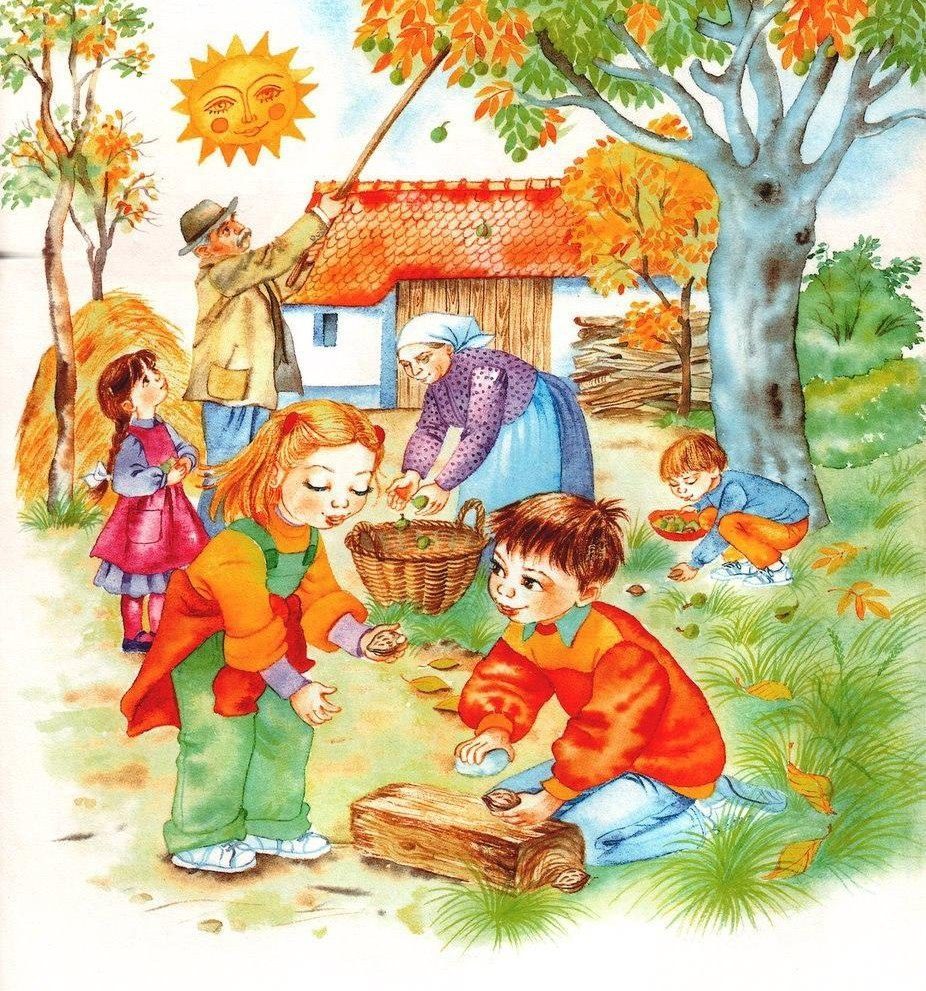 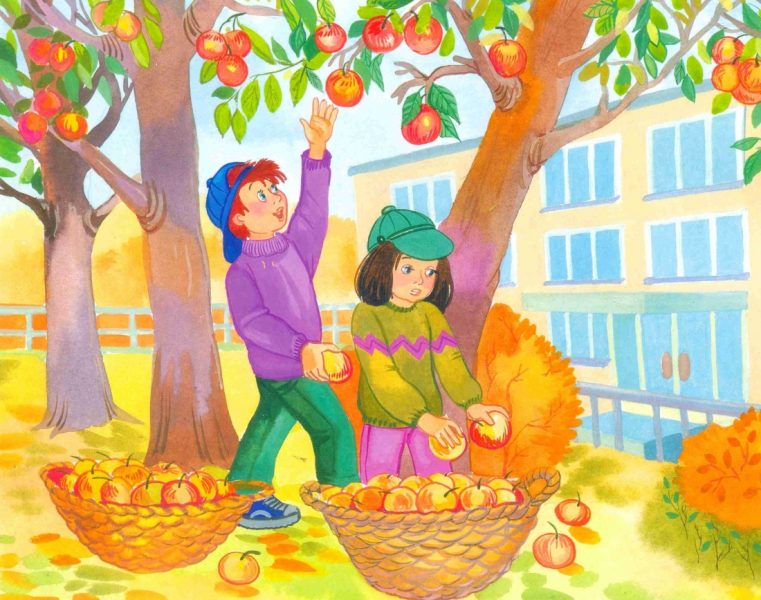 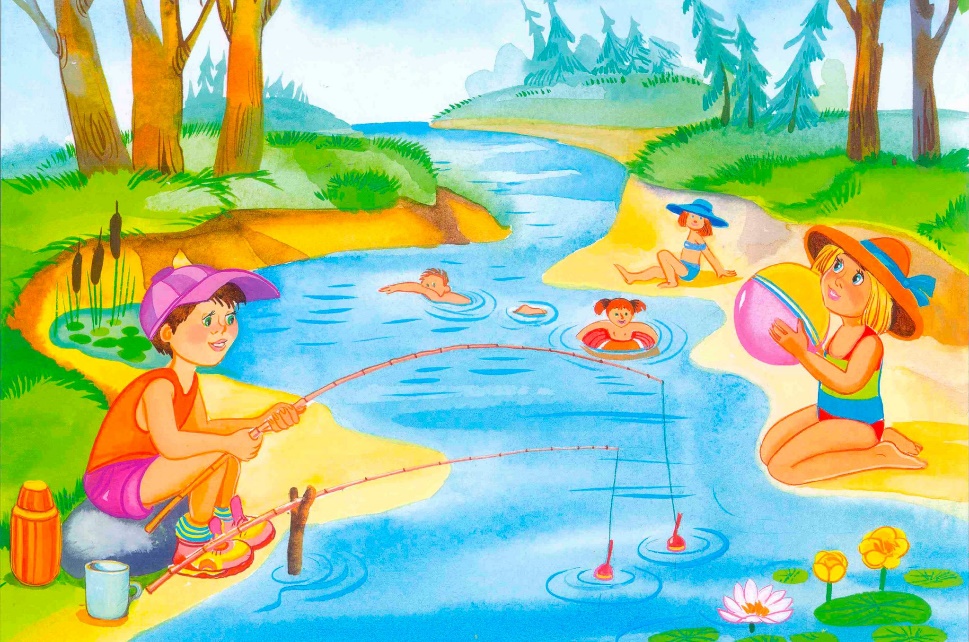 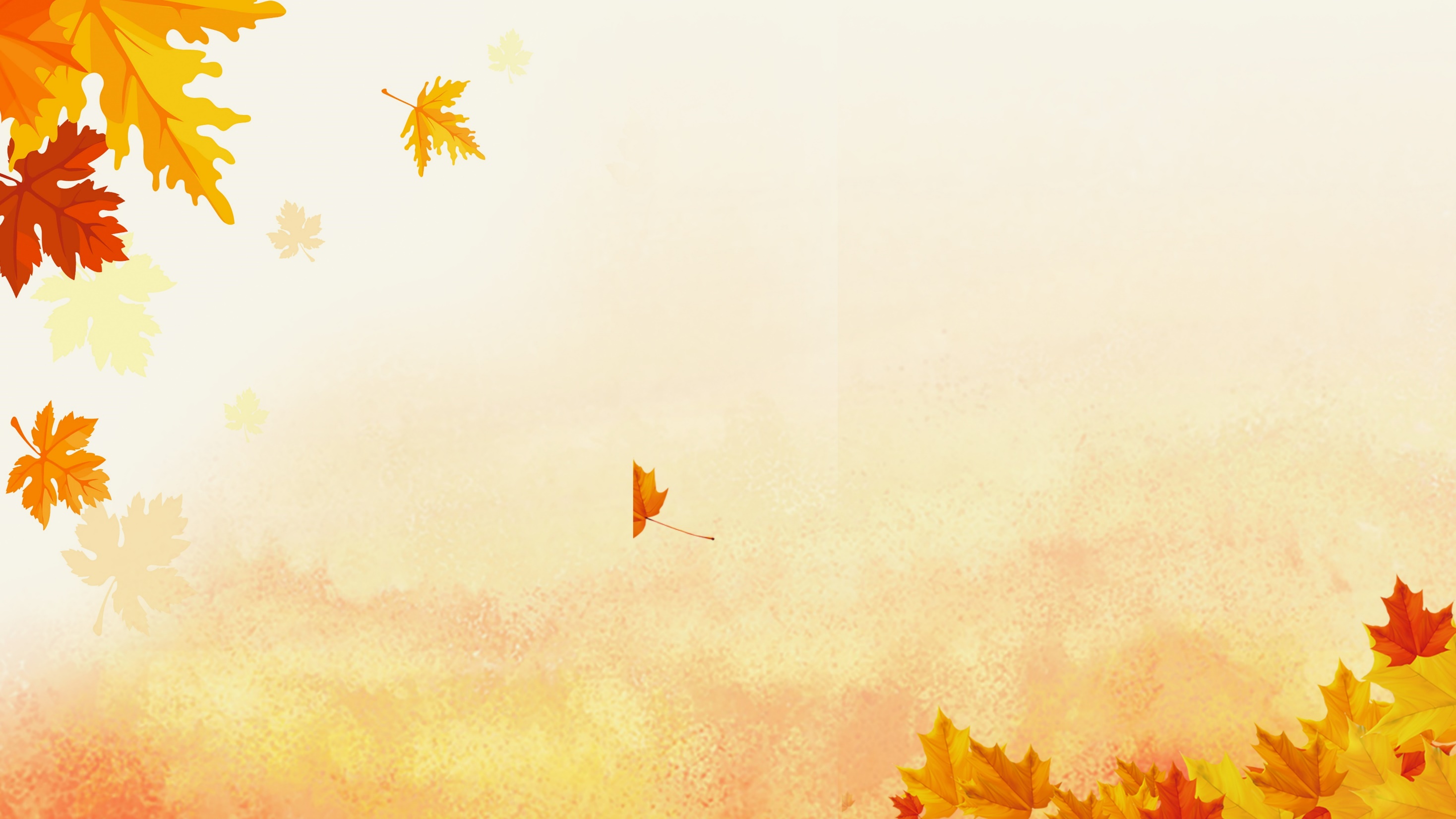 Ребята посмотрите, что еще приготовила нам осень.
Расформировать Овощи и фрукты
Но осень сложила вместе и овощи, и фрукты, и ягоды. Вы поможете разложить их по разным корзинкам?
 У меня три обруча: красный, желтый и зеленый. В красный обруч нужно положить фрукты. В зеленый обруч положить овощи, а в желтый обруч - ягоды.
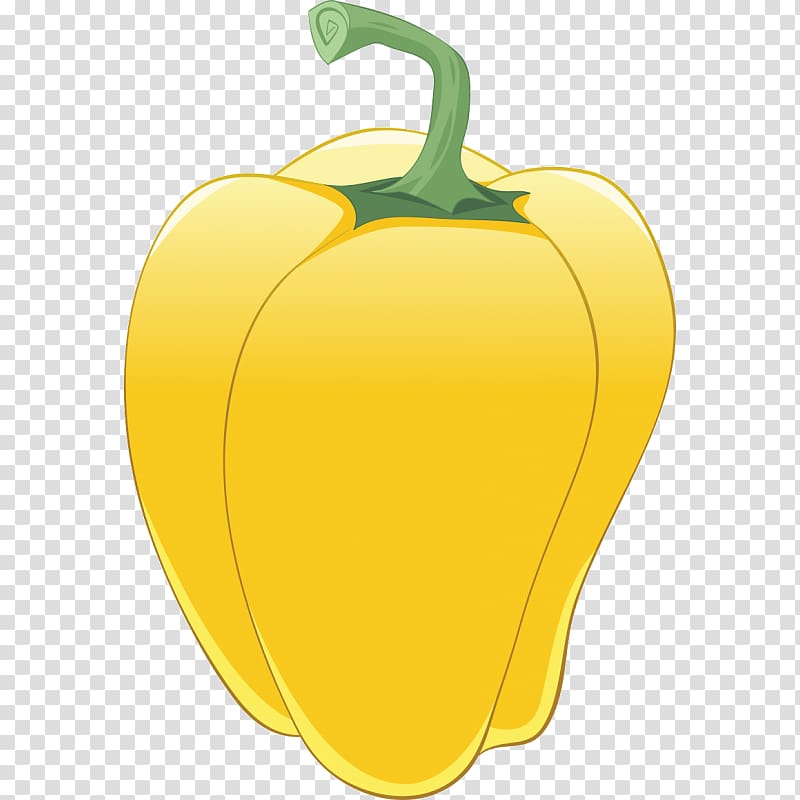 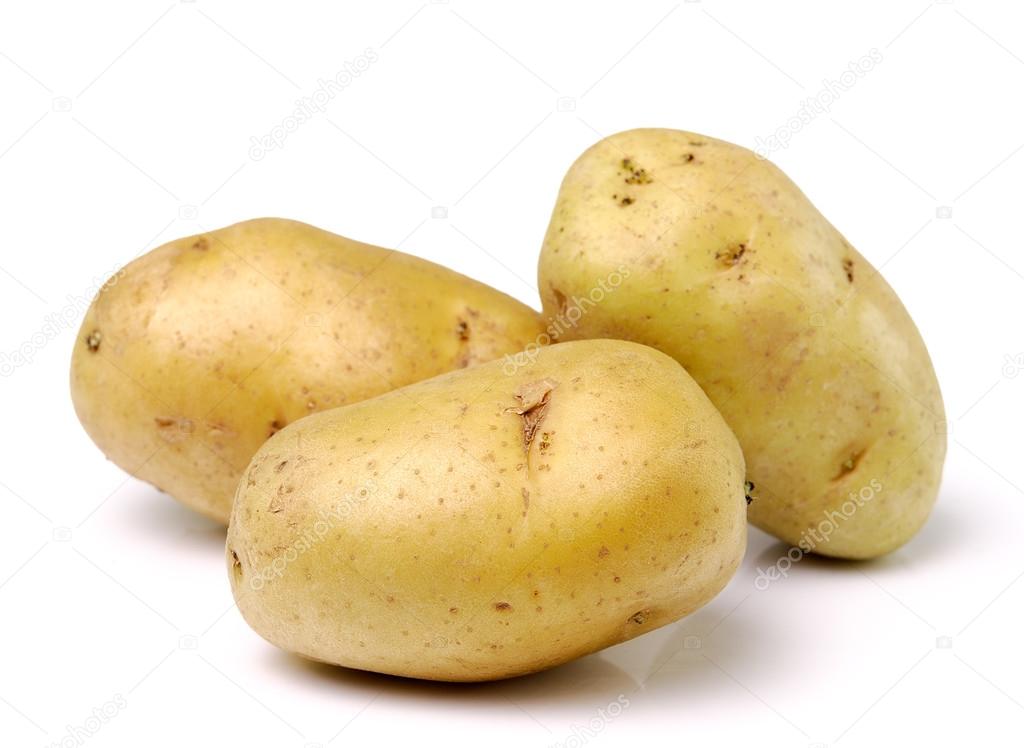 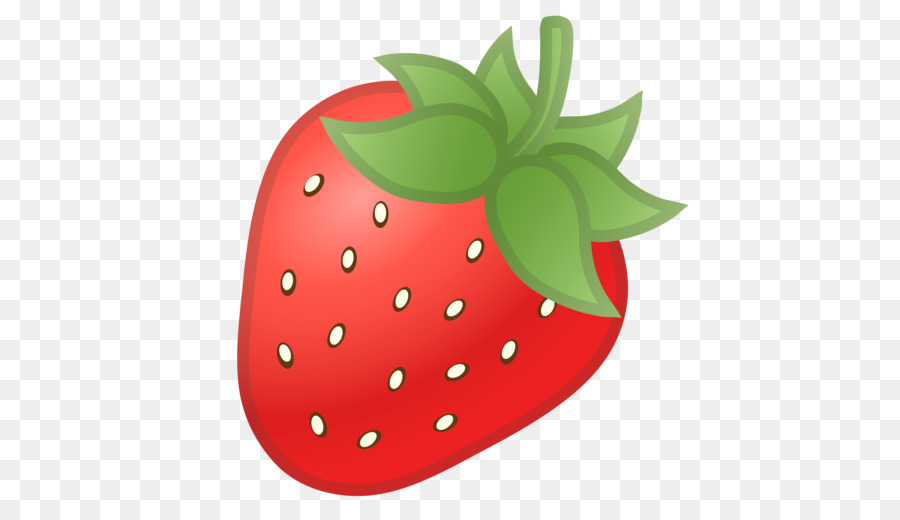 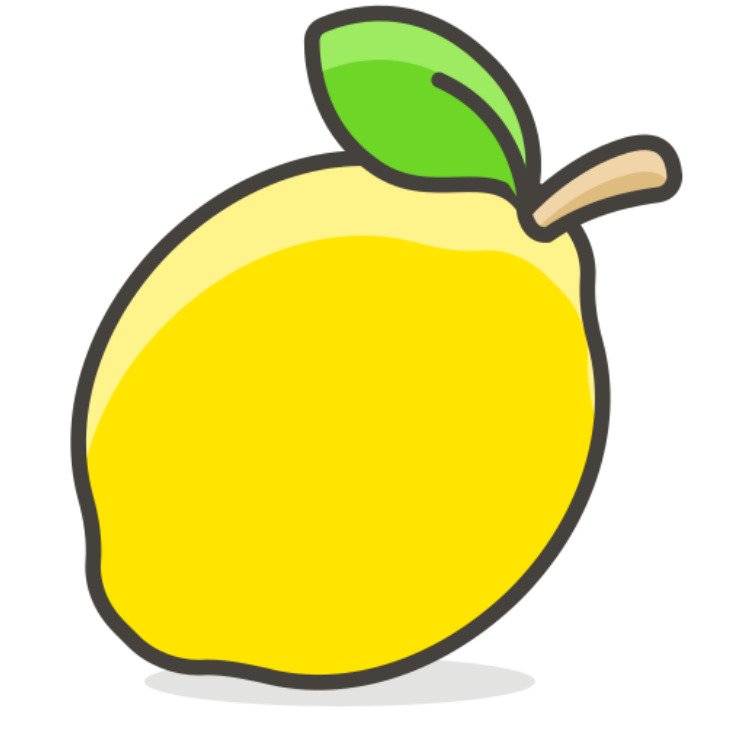 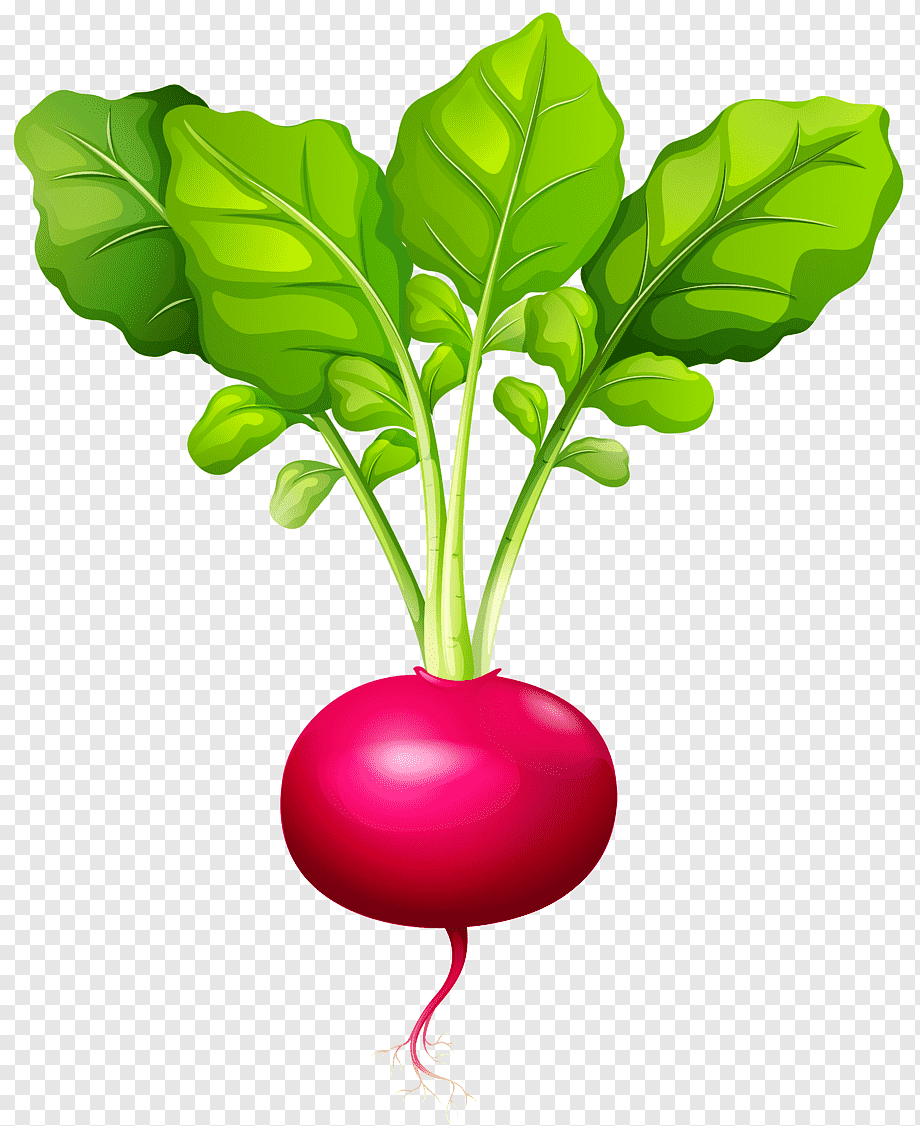 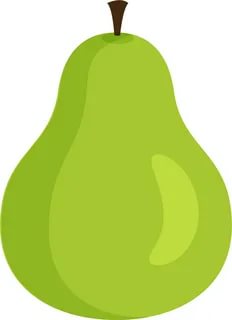 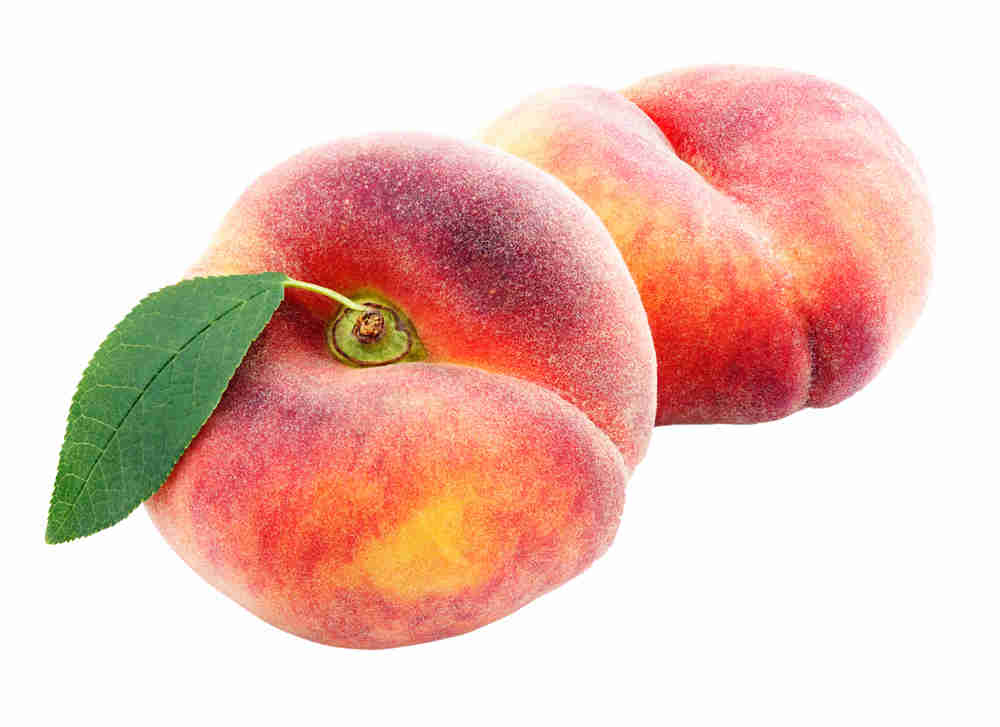 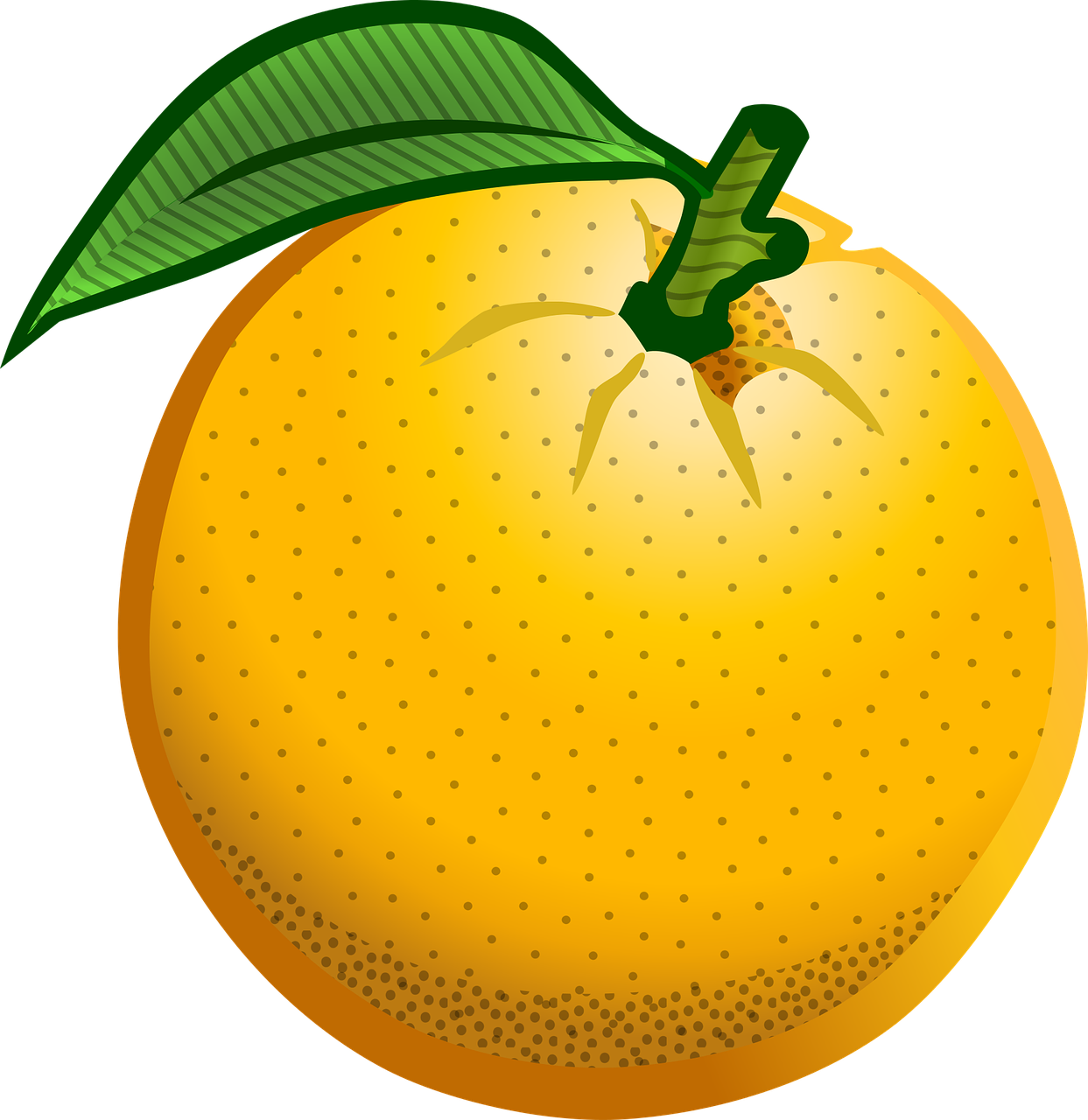 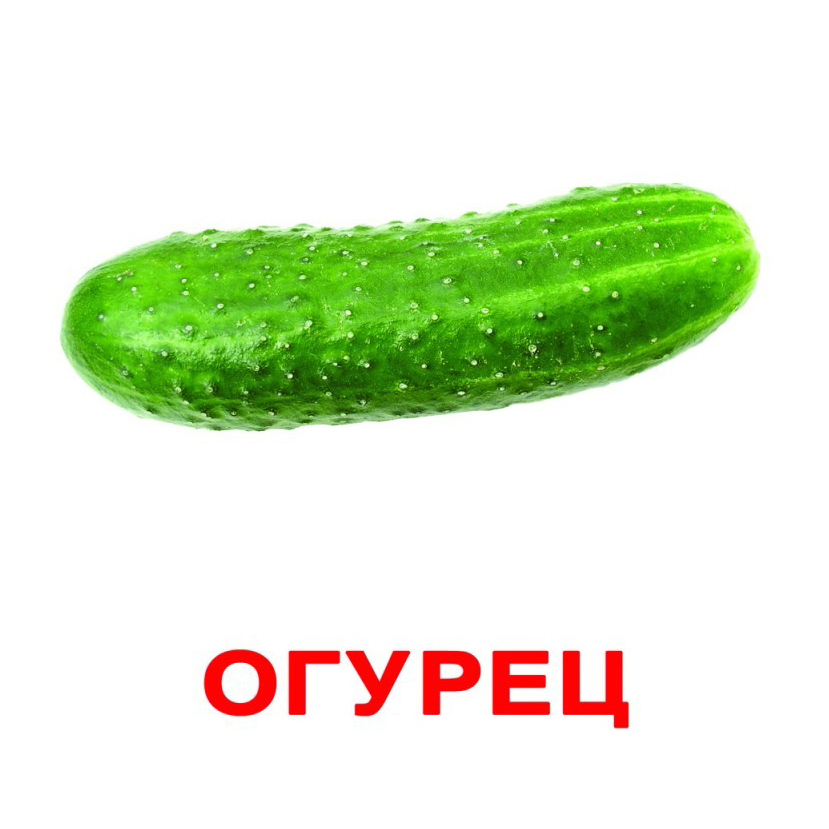 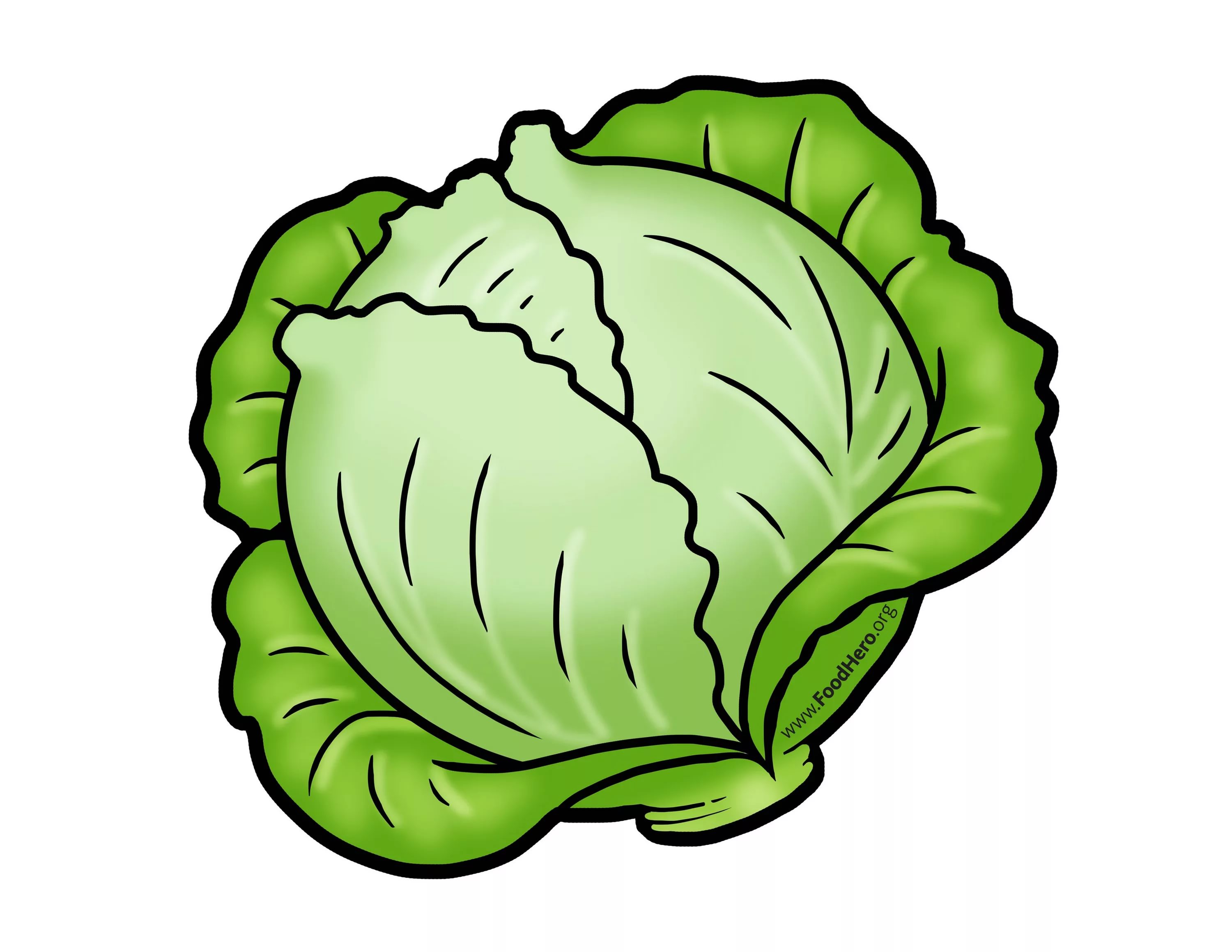 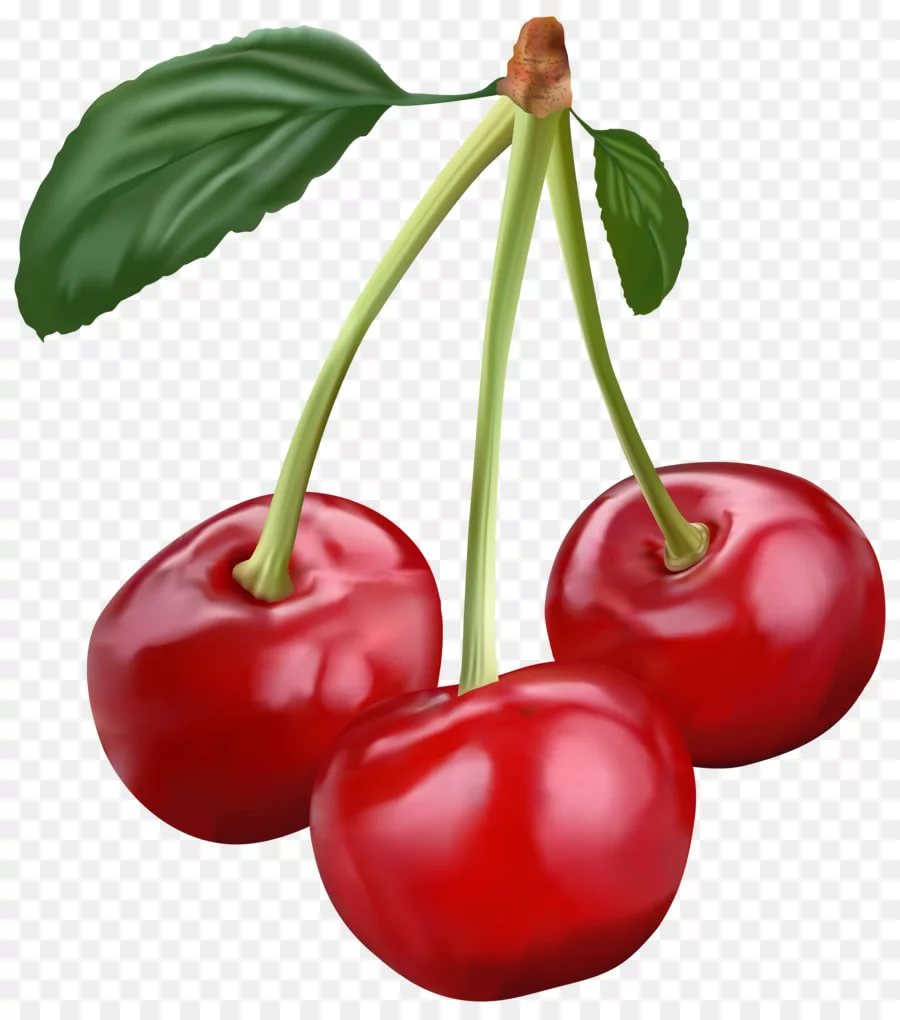 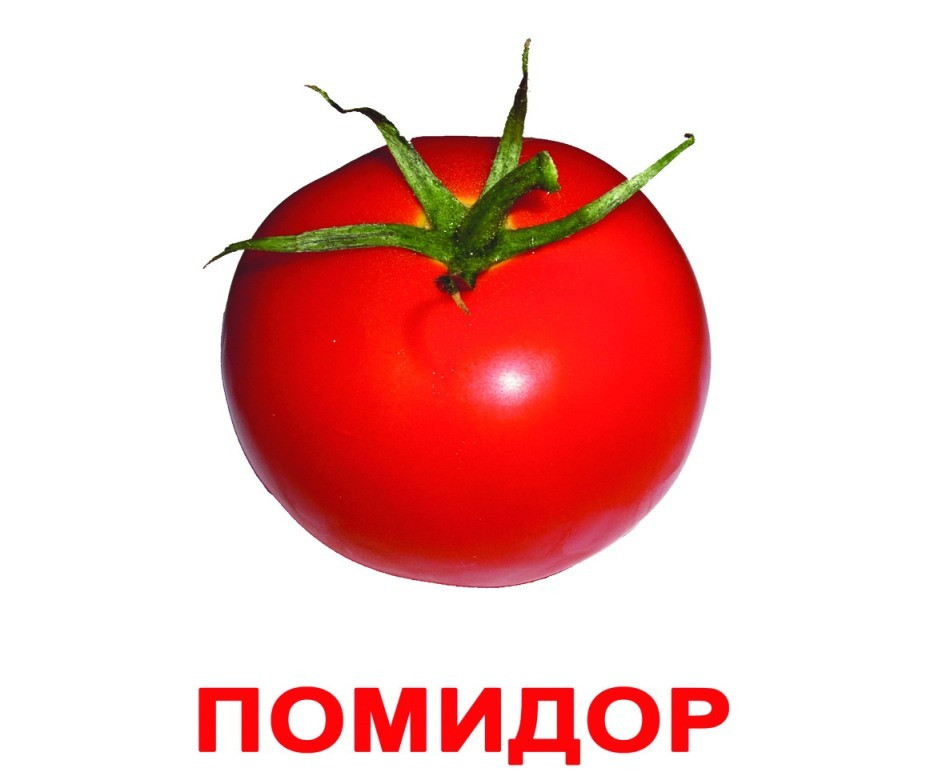 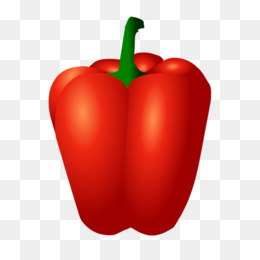 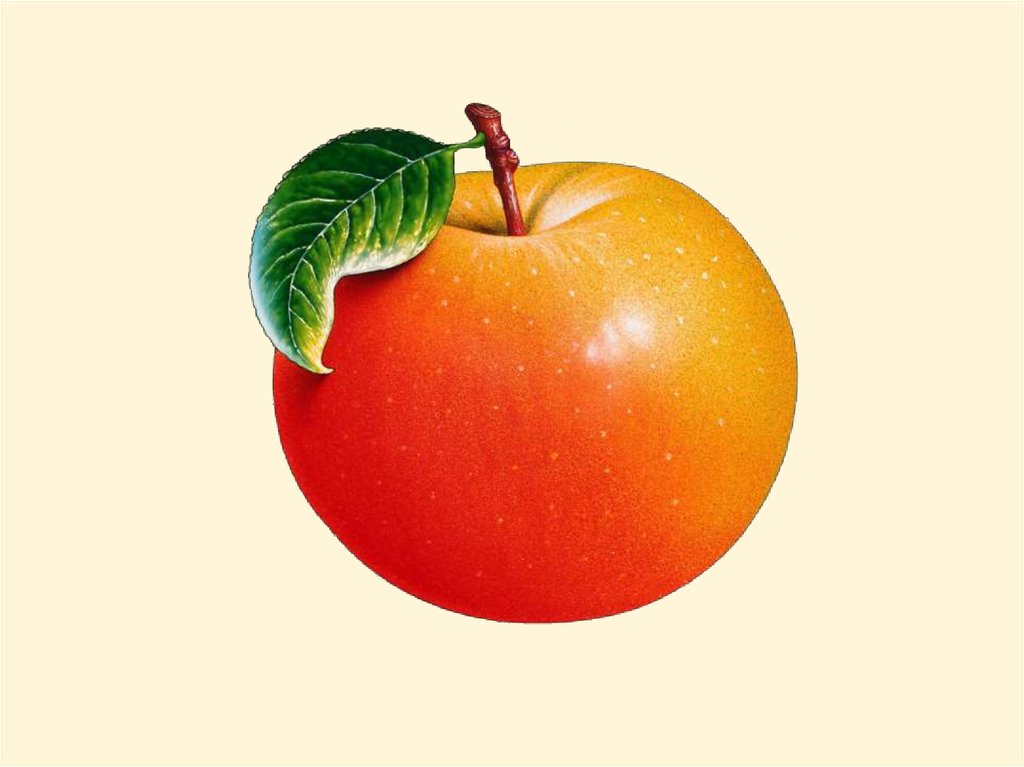 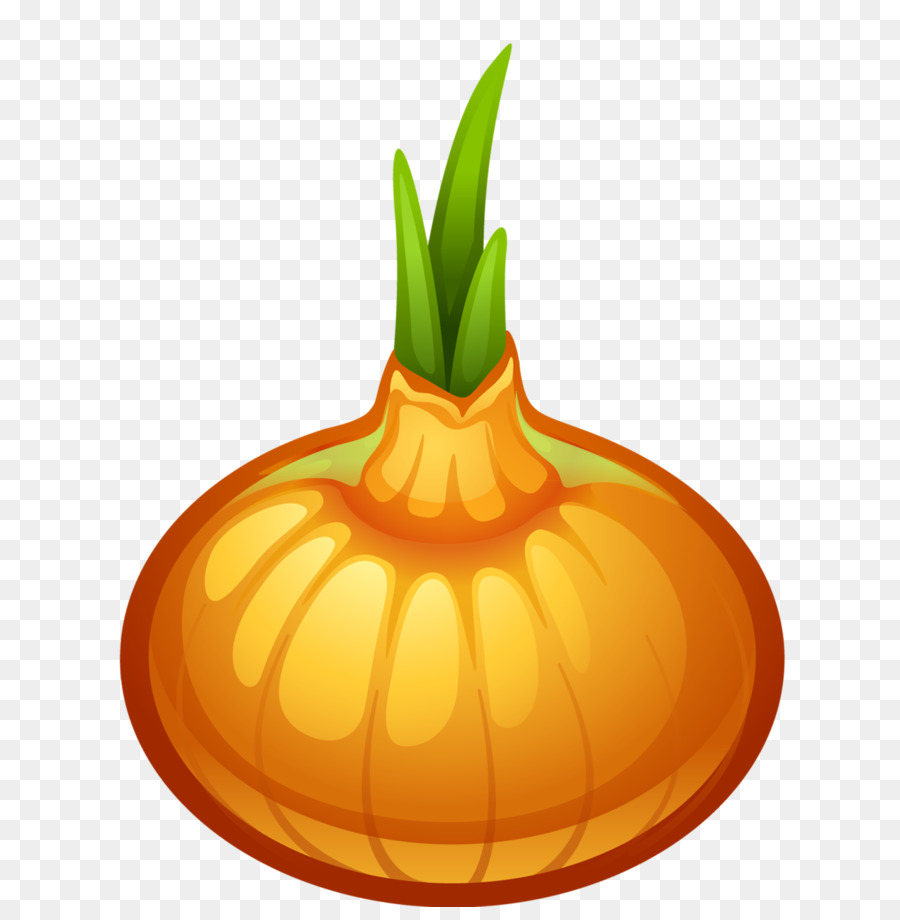 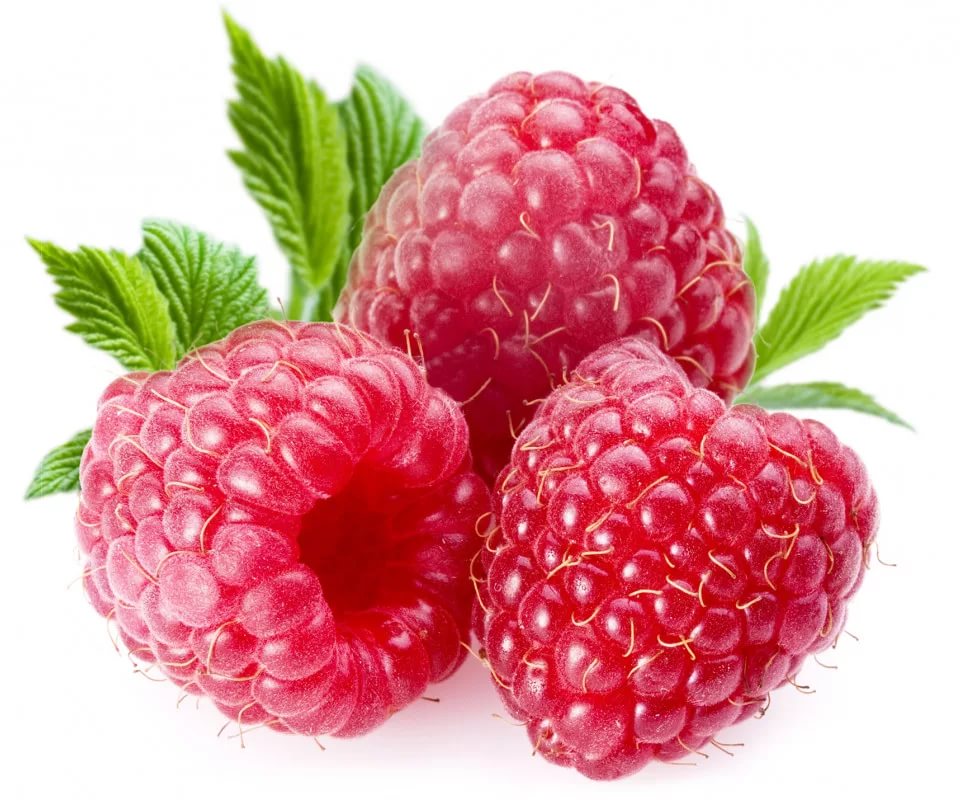 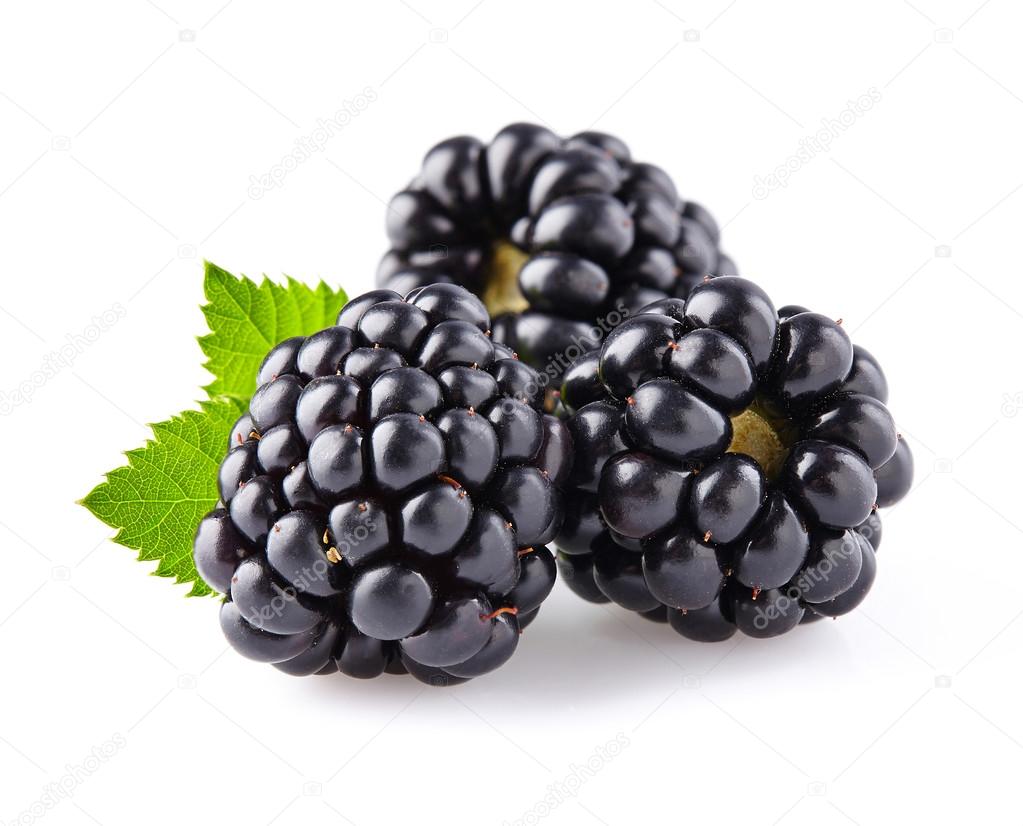 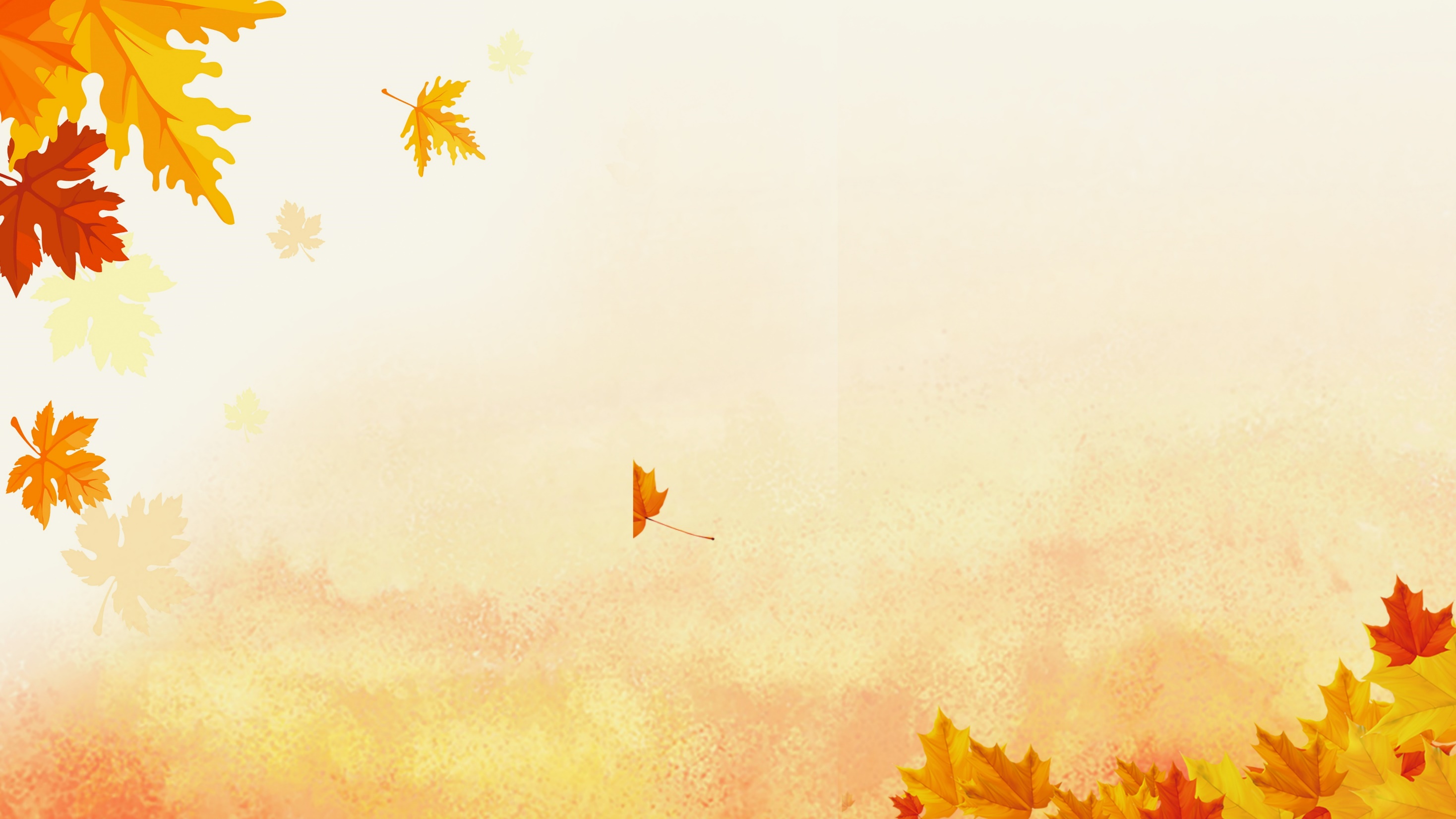 Физкультминутка осень

По утрам морозы.                  ( Дети медленно встают на носочки и  
                                                               поднимают руки вверх,)   
В рощах желтый листопад.   (Плавные движения над головой влево-вправо)
Листья около березы                              (Медленно приседают,)
Золотым ковром лежат.                 (Делают плавные движения руками
                                                                перед собой   влево-вправо)
В лужах лед прозрачно-синий.  (Встают, плавно разводят руки в стороны)
На листочках белый иней.            (Поднимаются на носочки, руки вверх)
Проводится игра «Собери урожай»
Давайте посчитаем сколько овощей? Сколько фруктов? Сколько ягод? Чего больше?
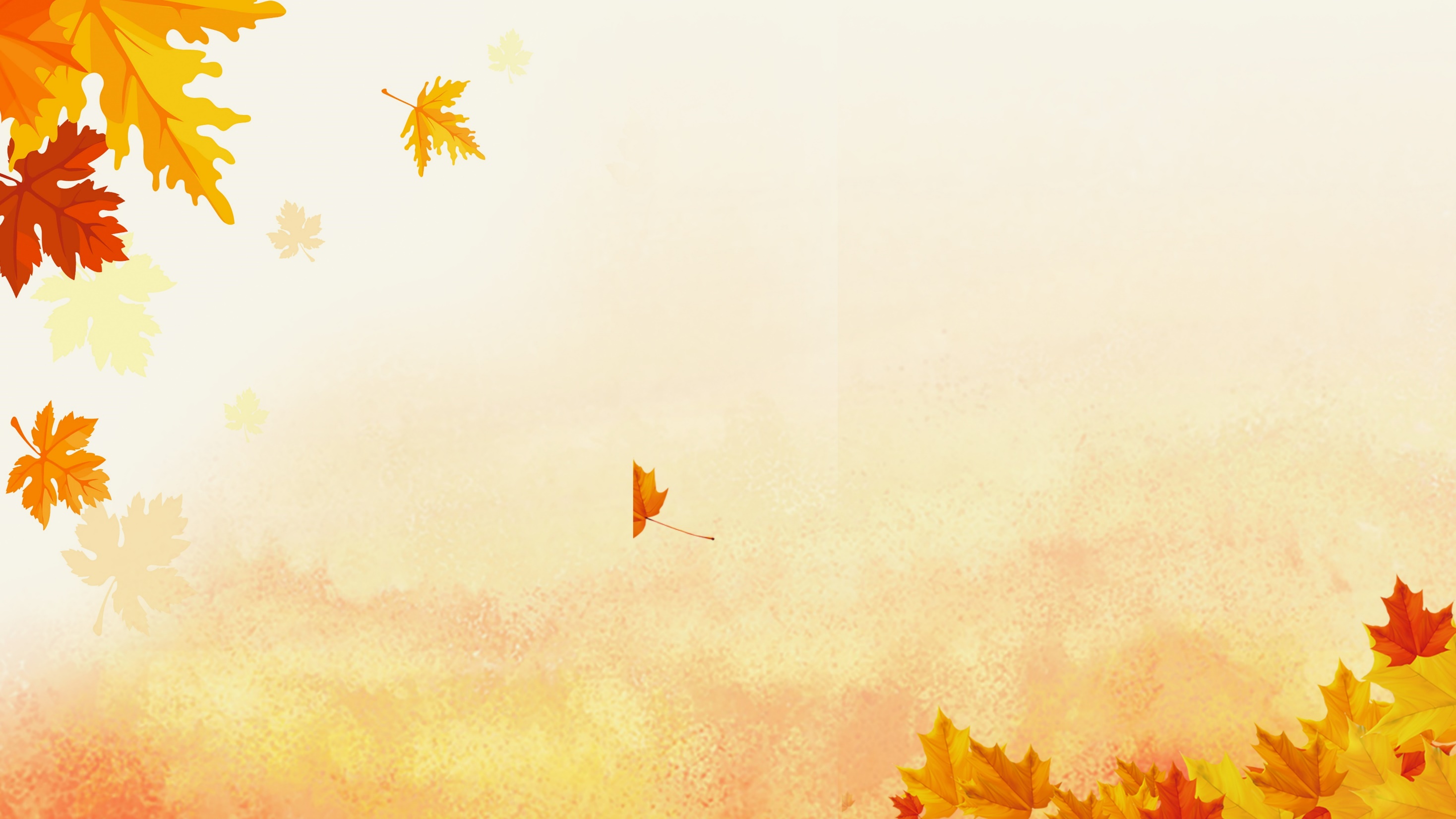 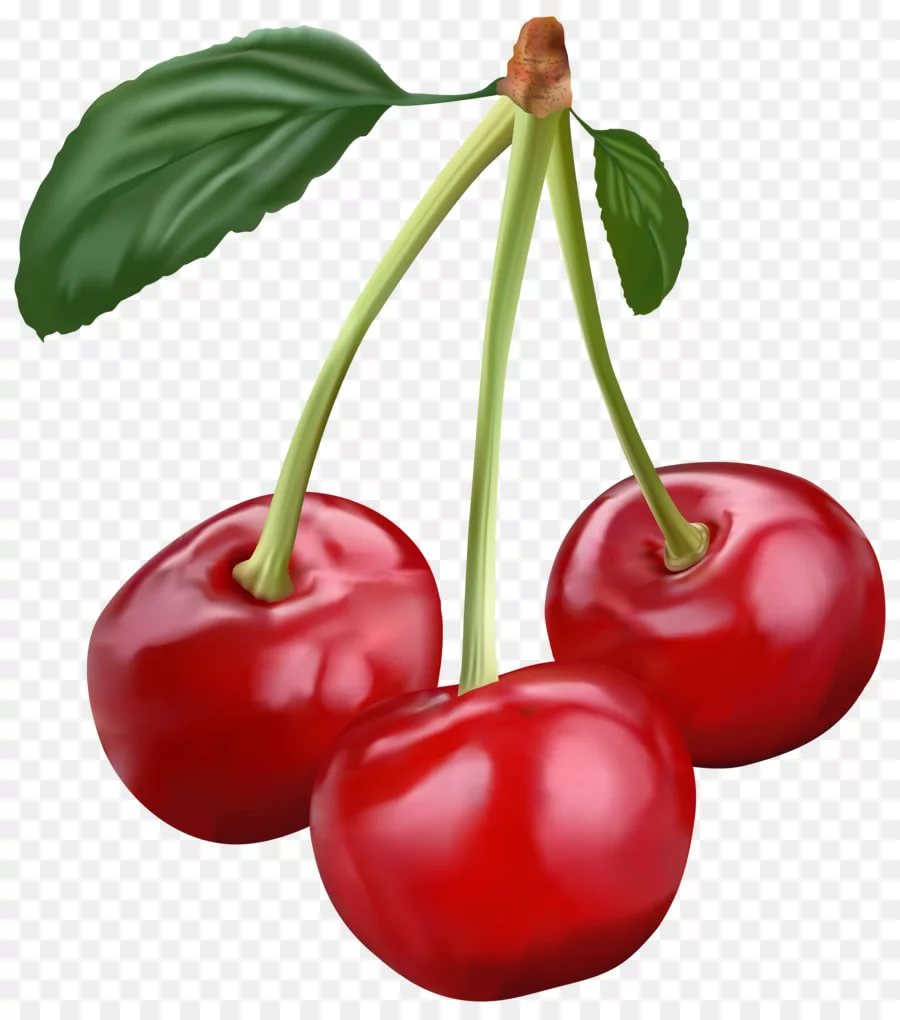 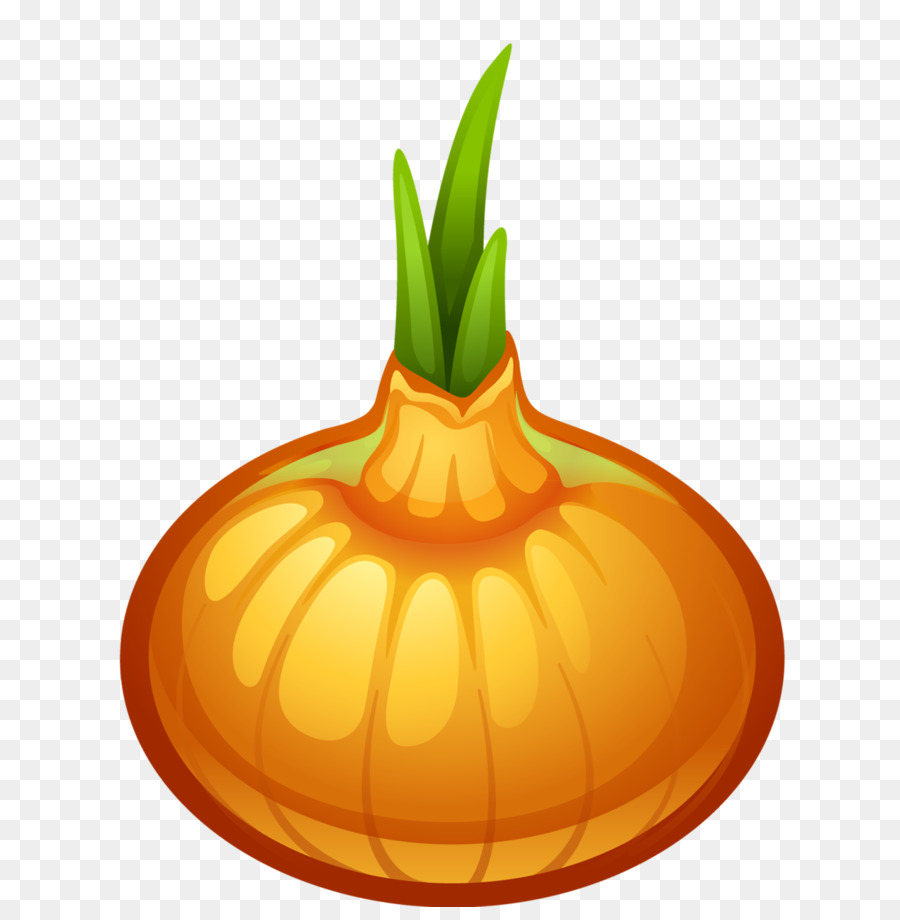 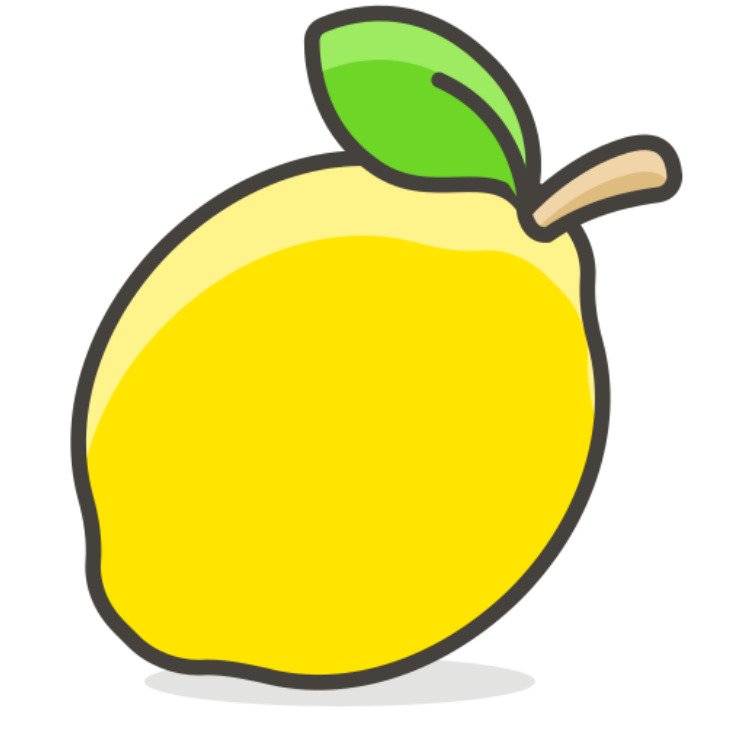 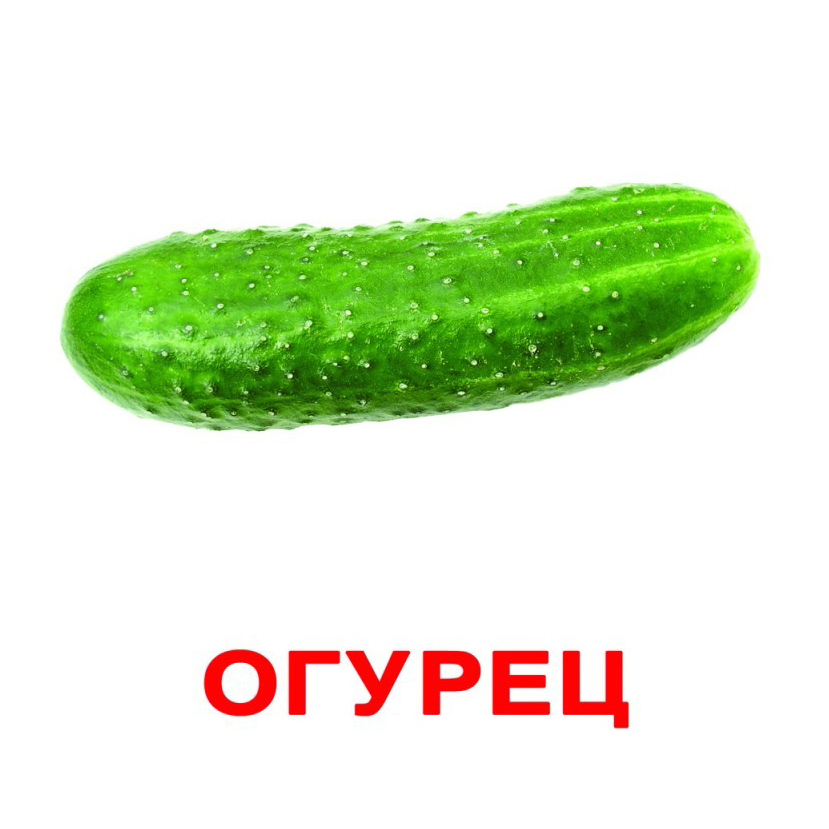 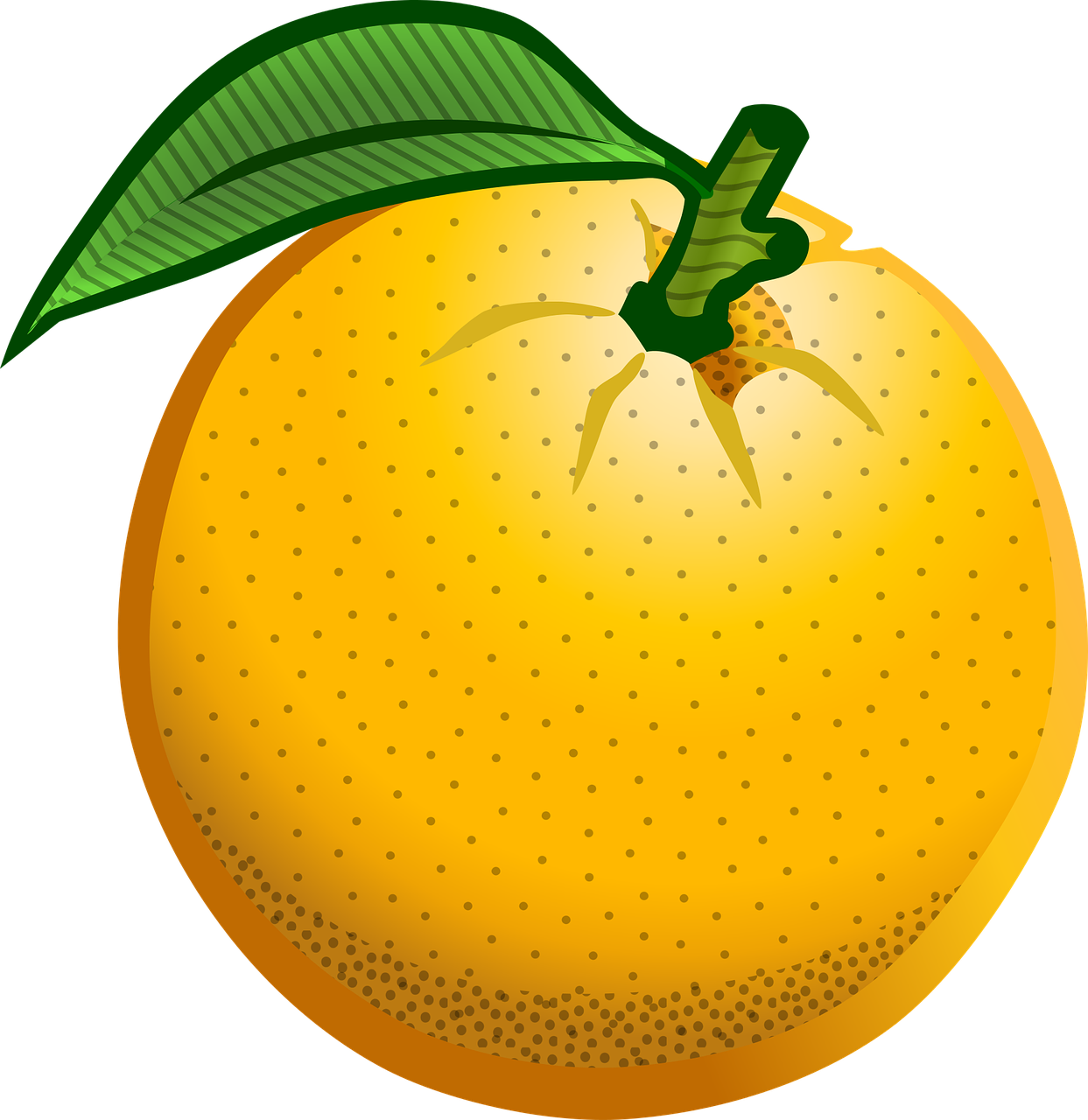 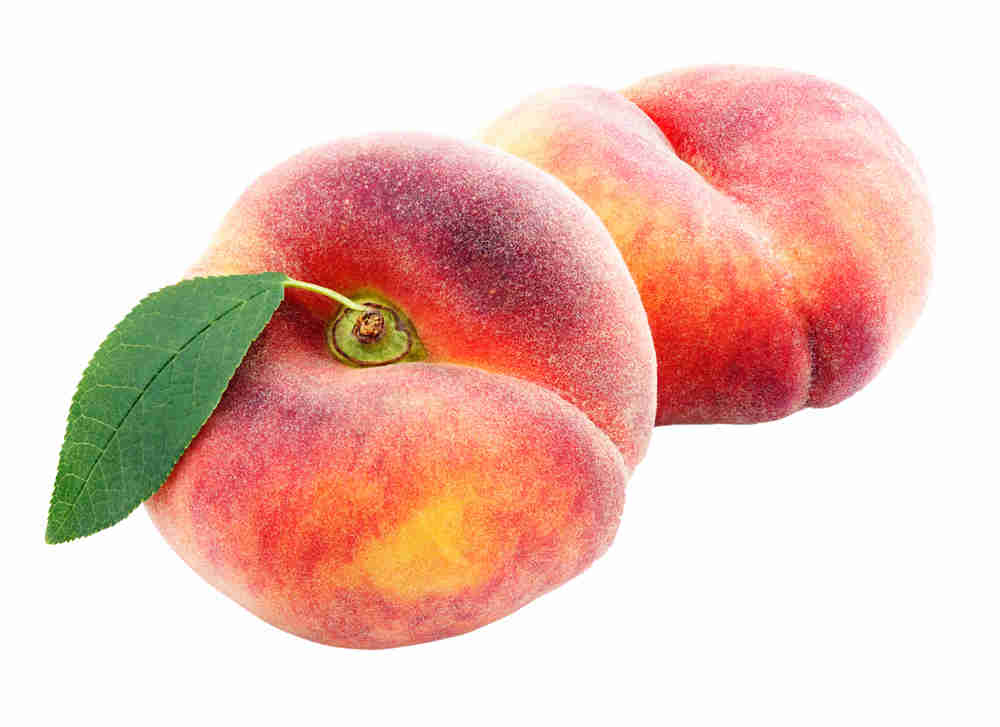 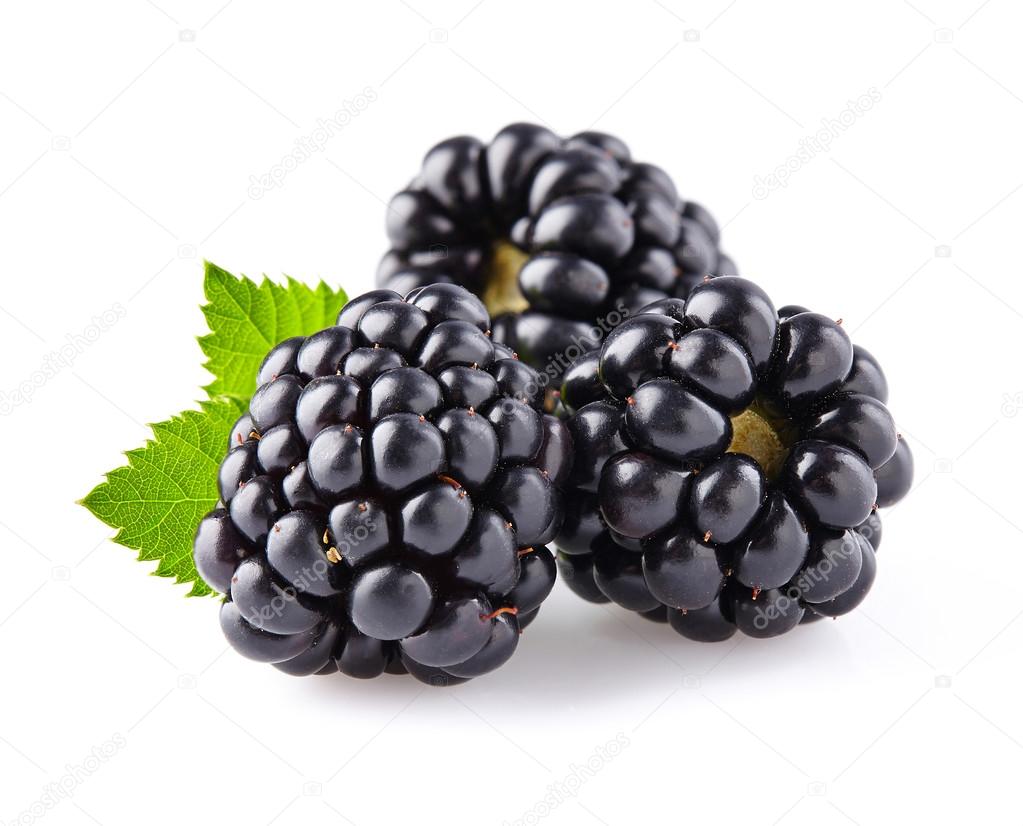 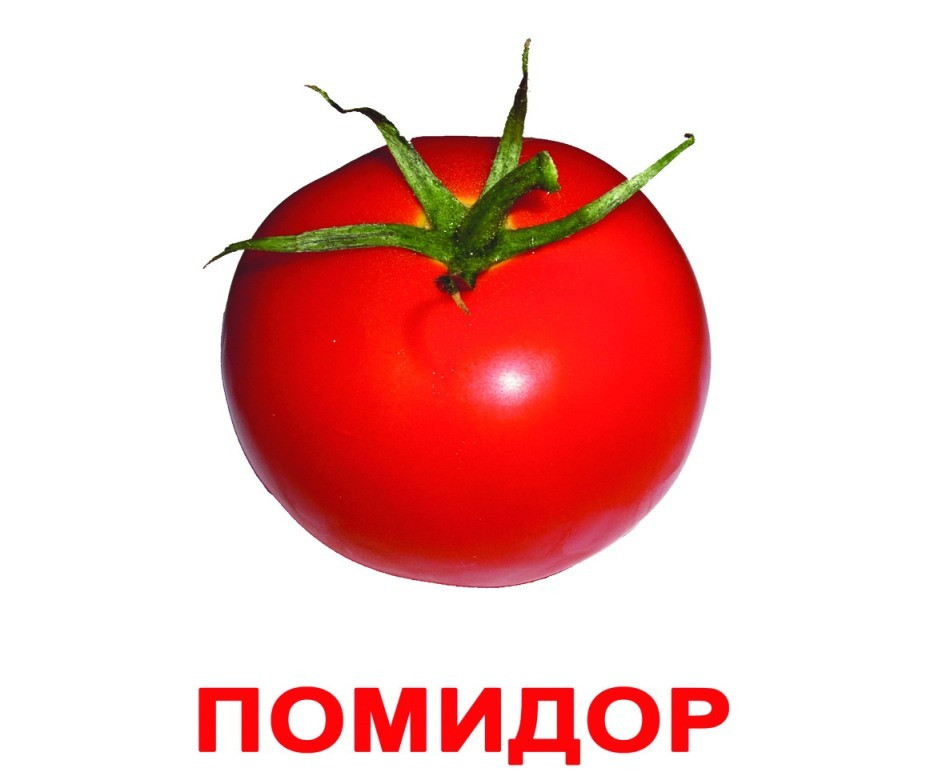 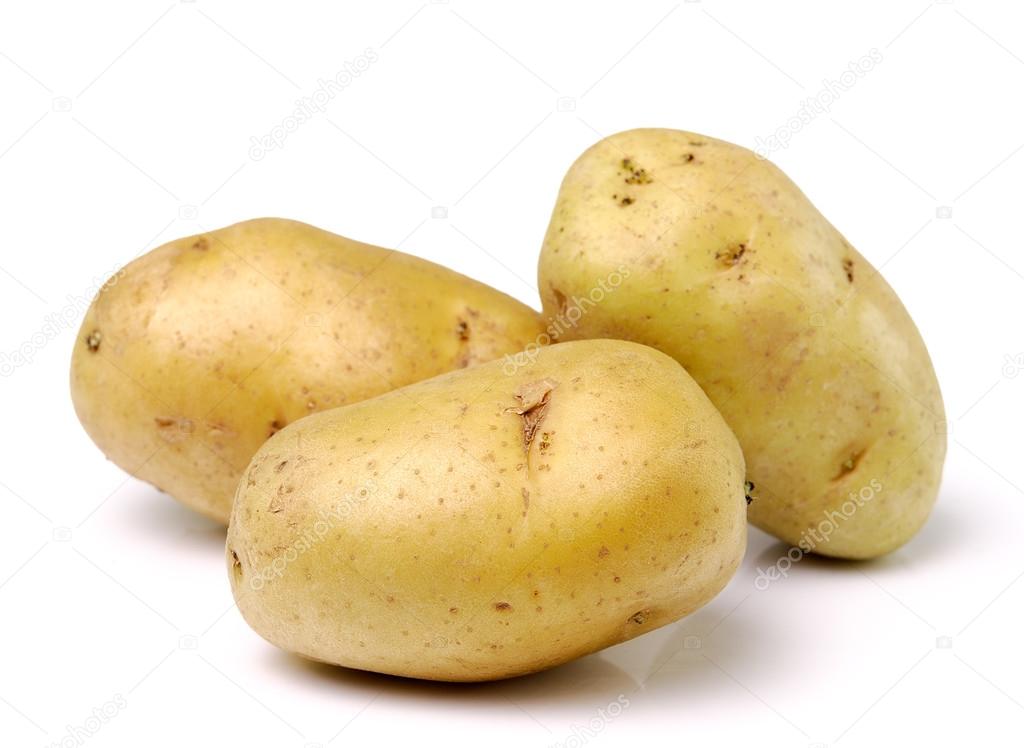 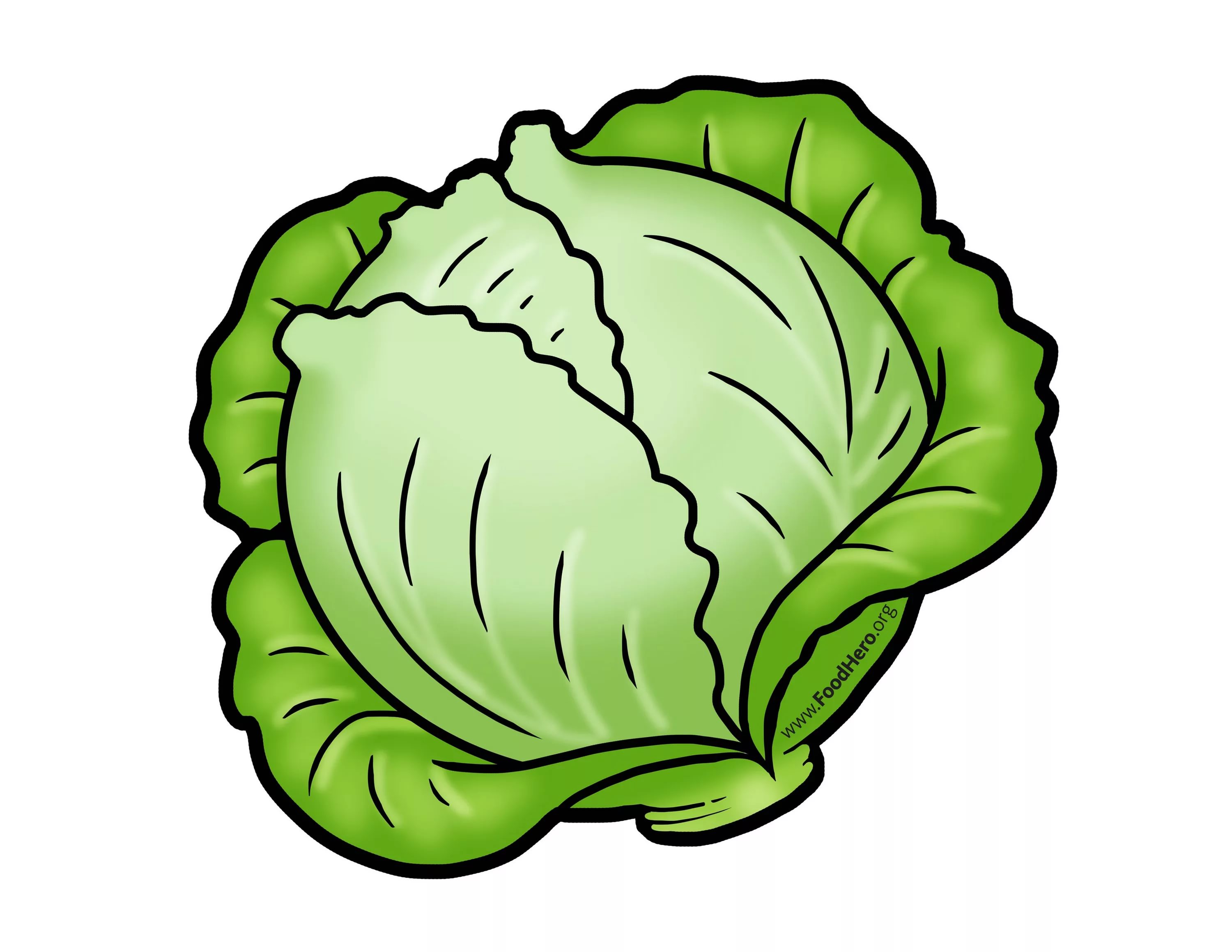 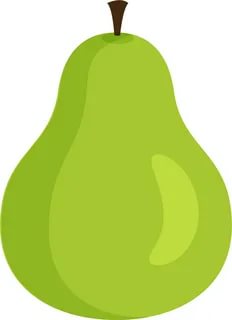 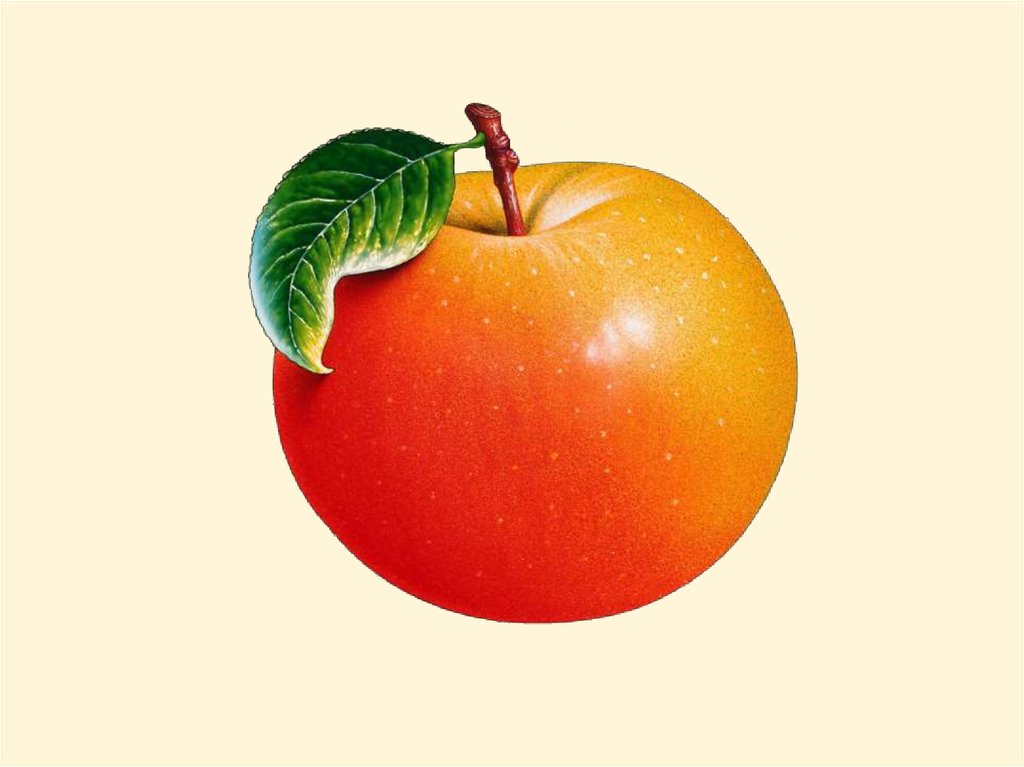 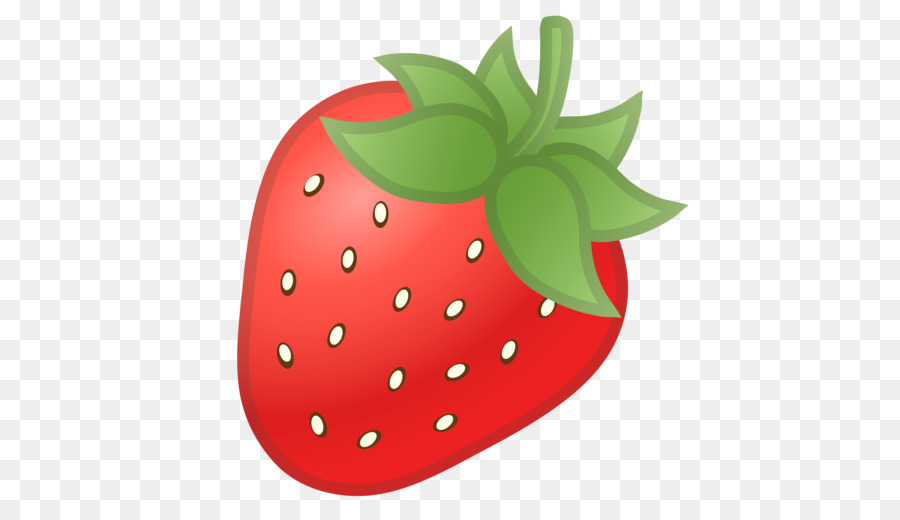 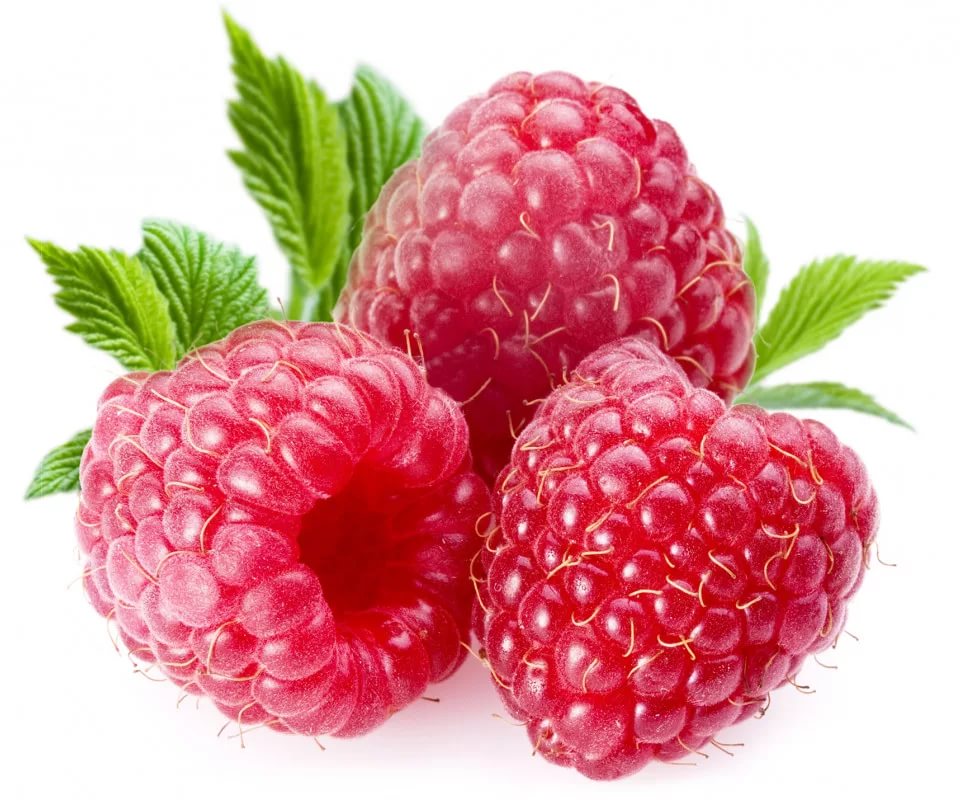 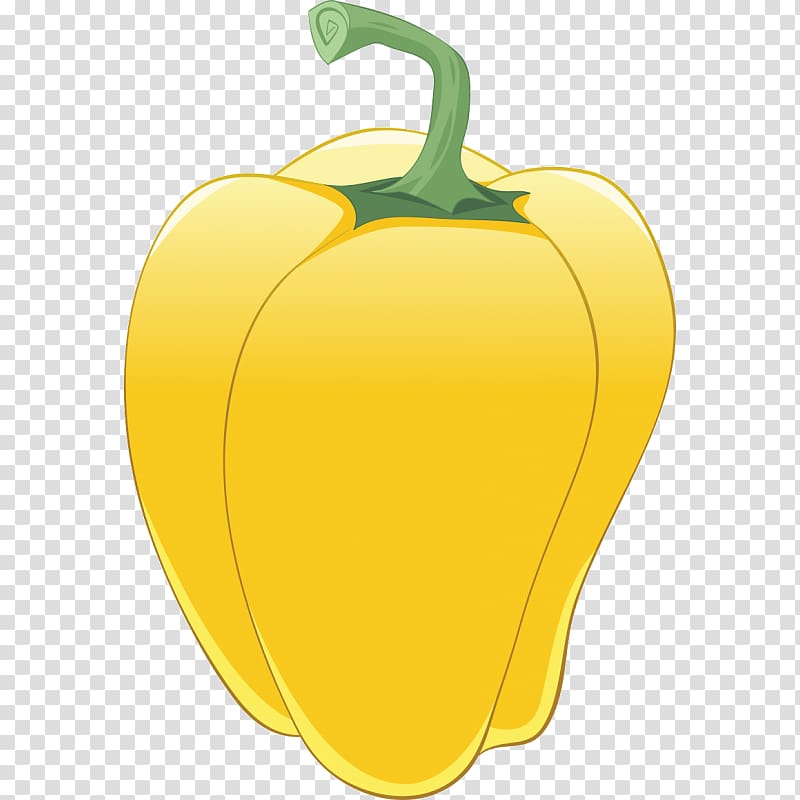 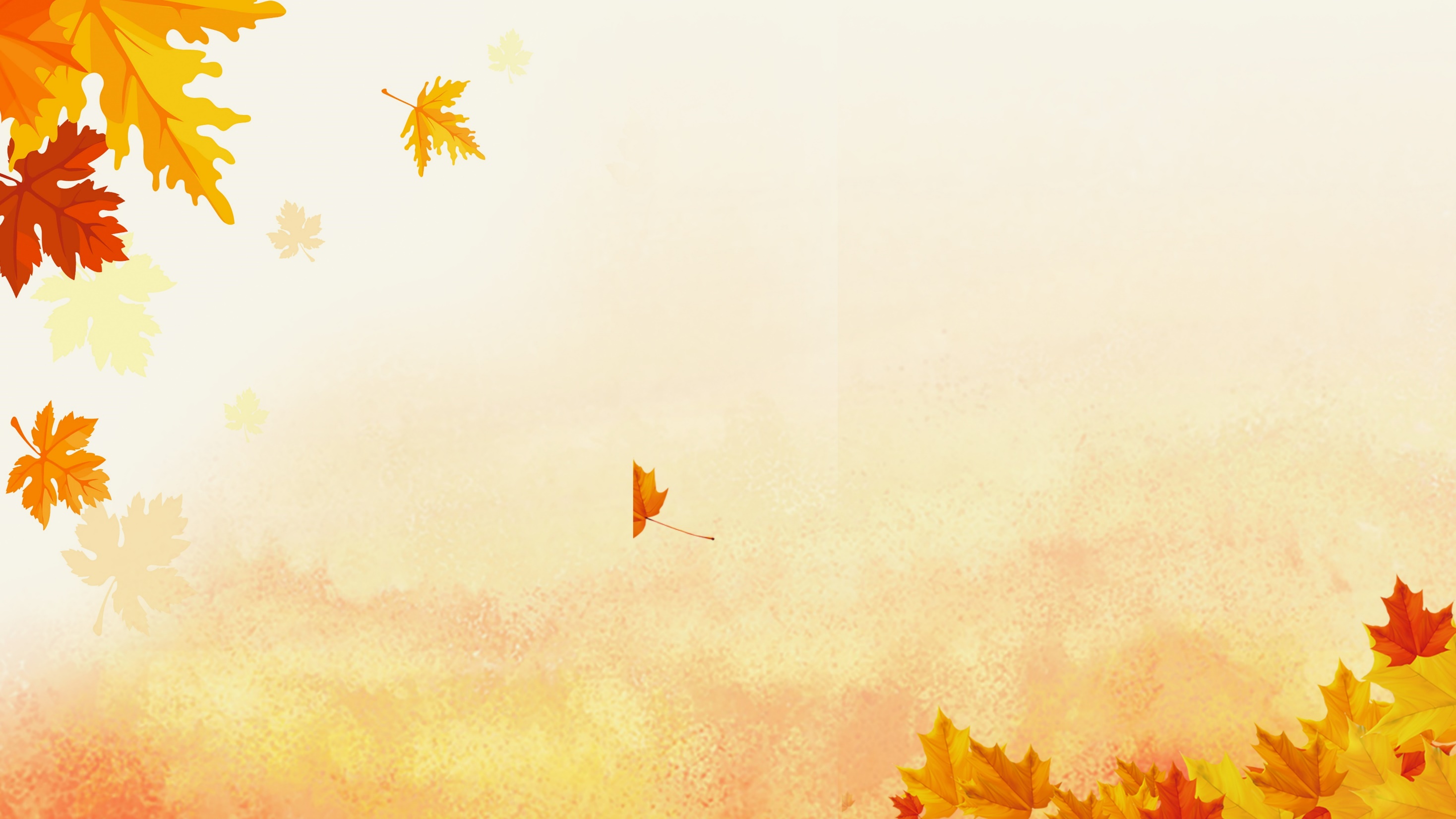 Ребята, что за звуки вы слышите?
Смотрите, какой мяч прикатил к нам ветер, давайте поиграем с ним. 
Игра «Погода осенью» 
«У меня мяч разноцветный, Мяч осенний и волшебный,
Будет в руки к вам скакать  И вопросы задавать». 
Идет дождь – дождливая погода ; ветер – ветреная ; мороз – морозная ; тепло – теплая ; сыро – сырая ; холодно – холодная ; пасмурно – пасмурная ; ясно – ясная.
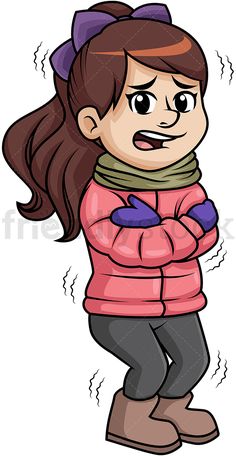 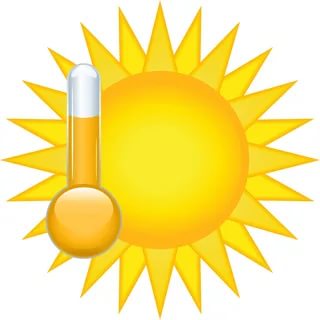 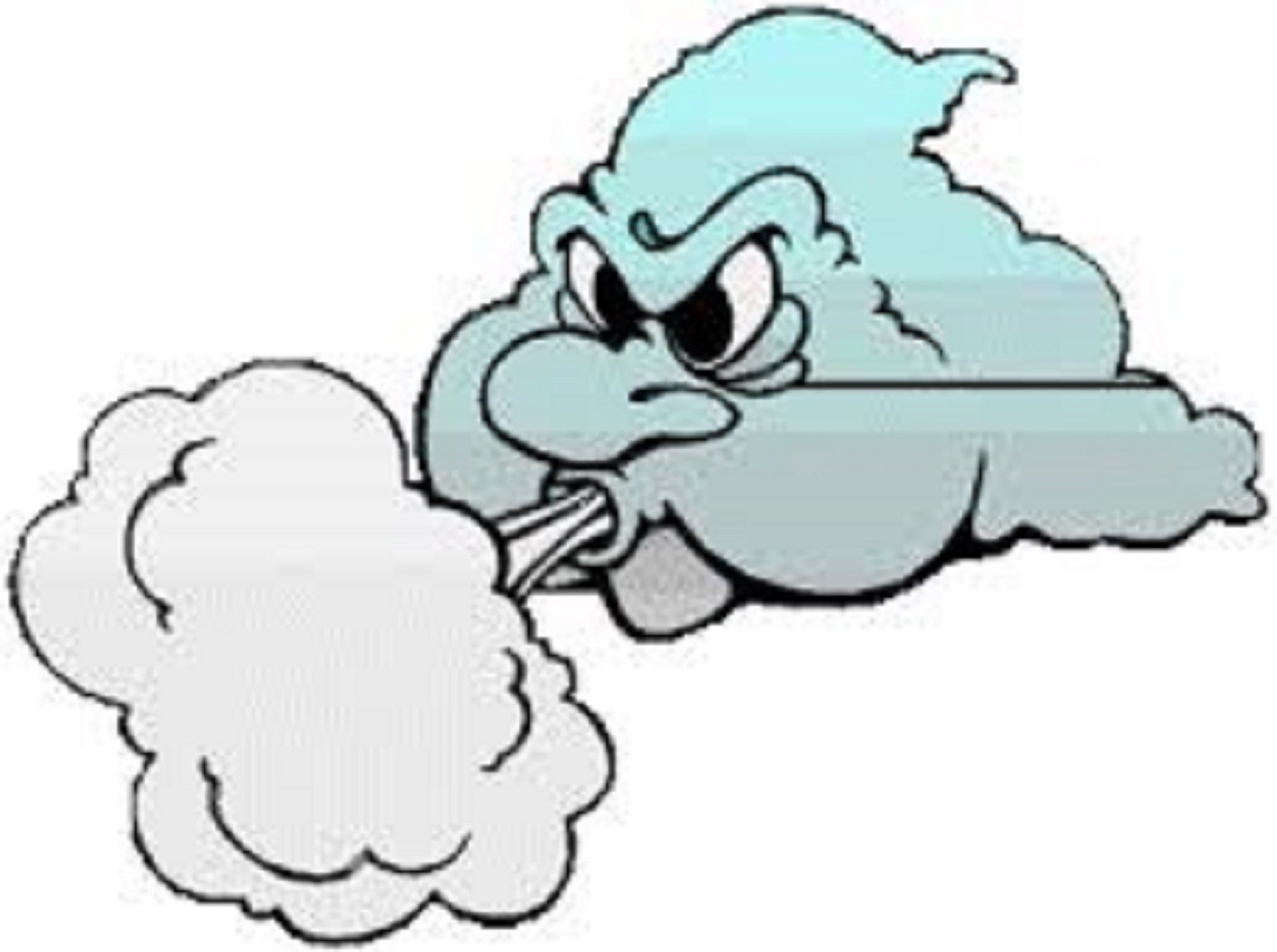 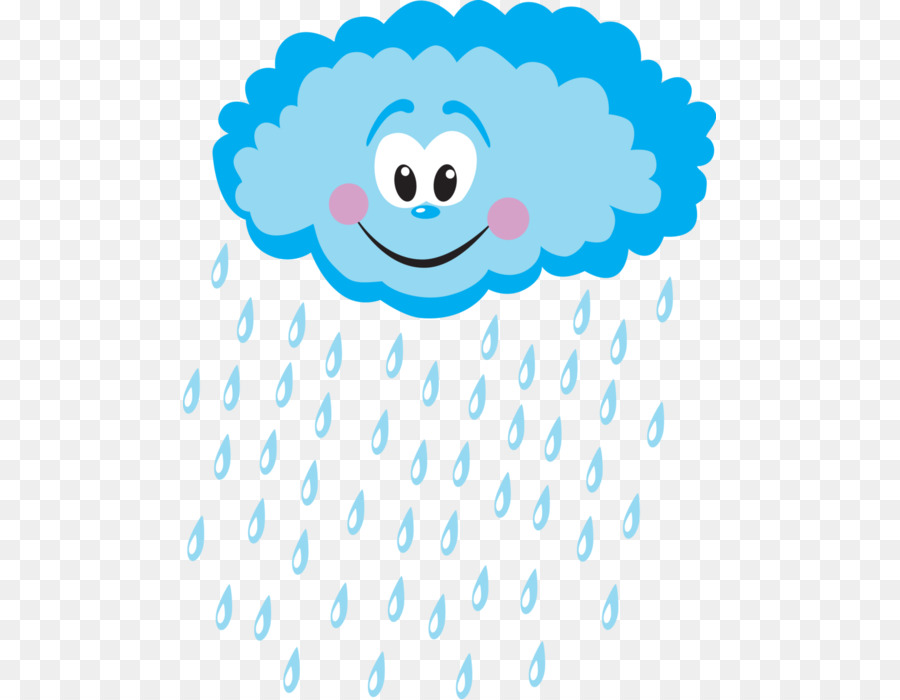 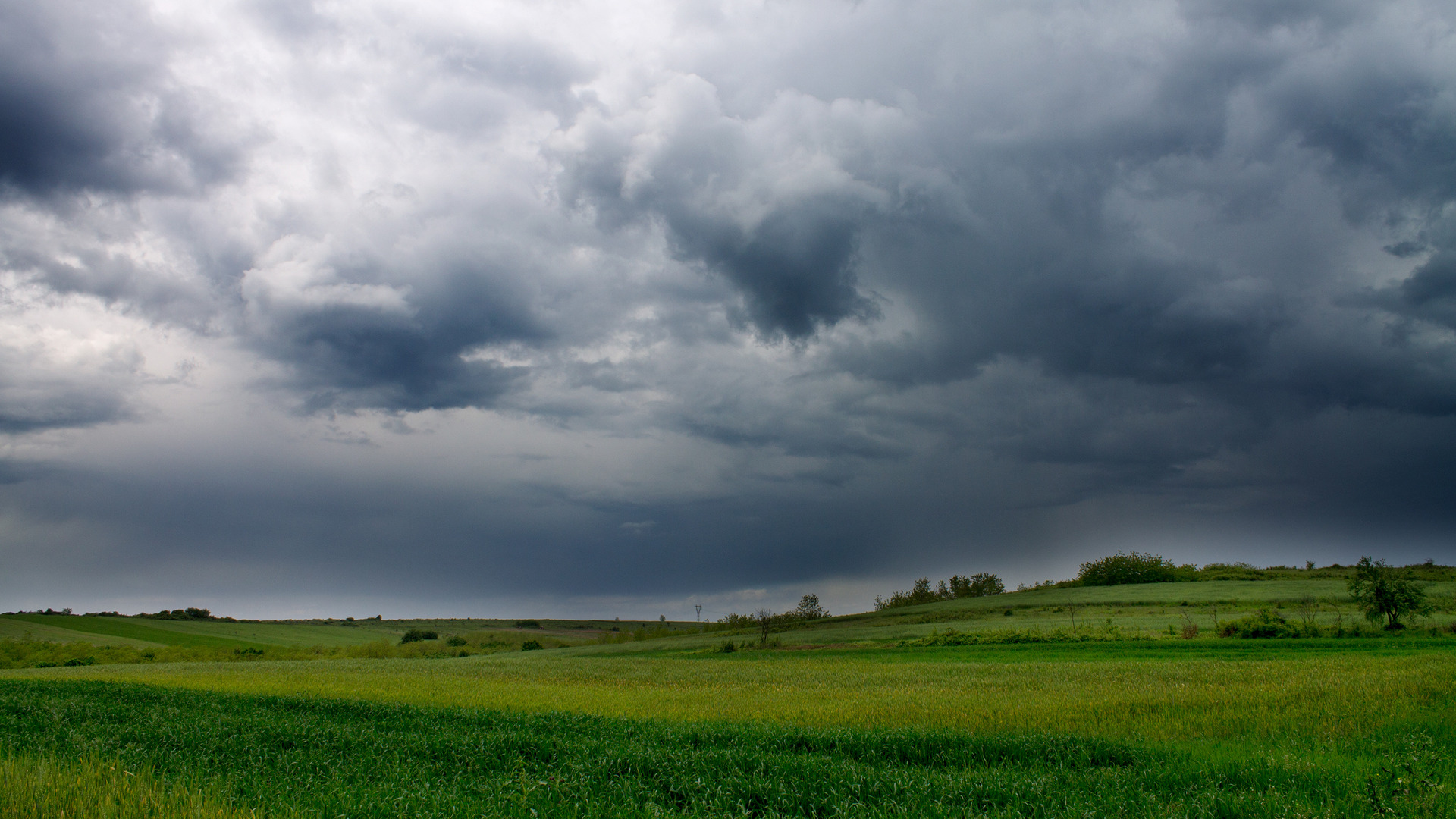 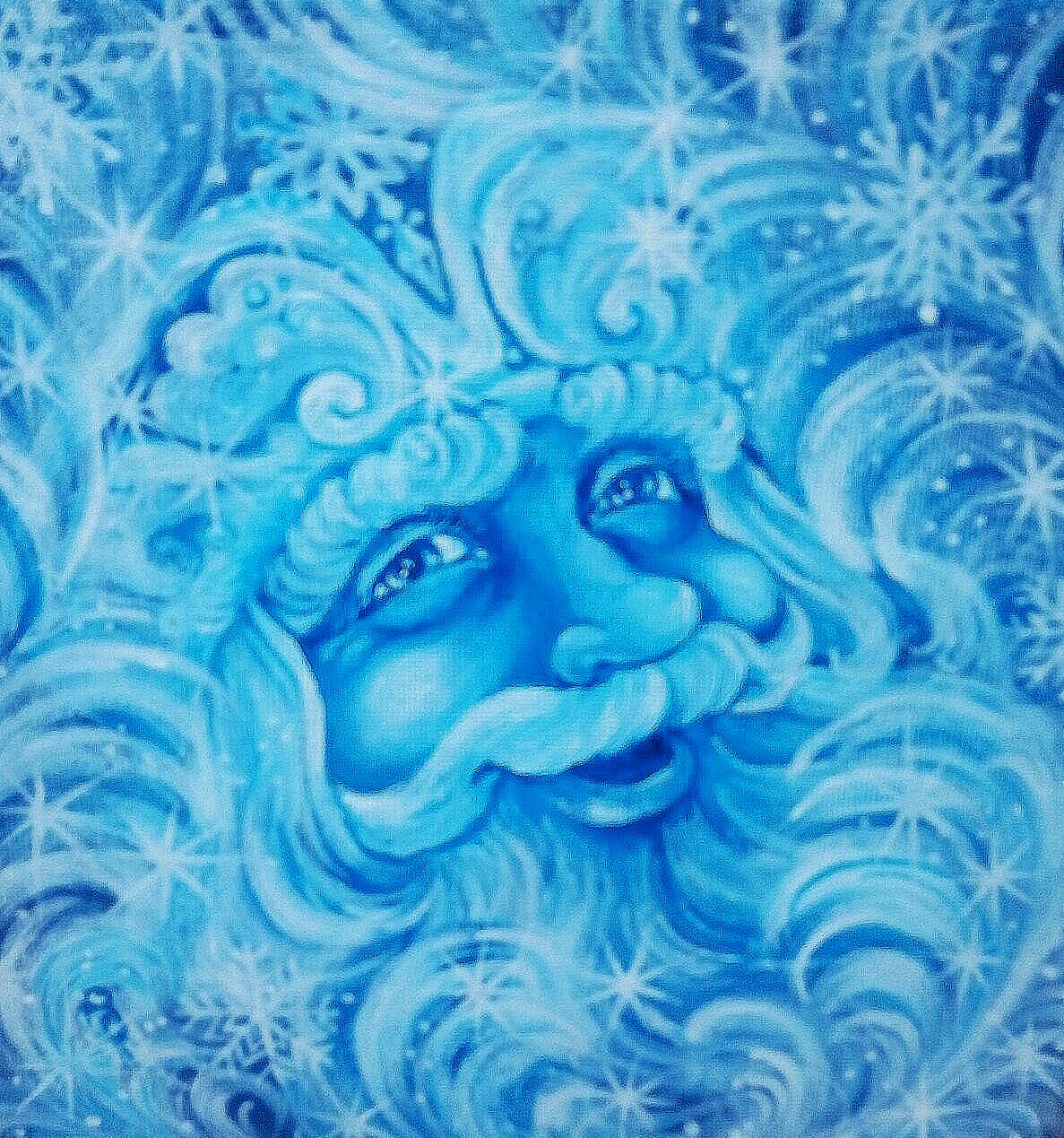 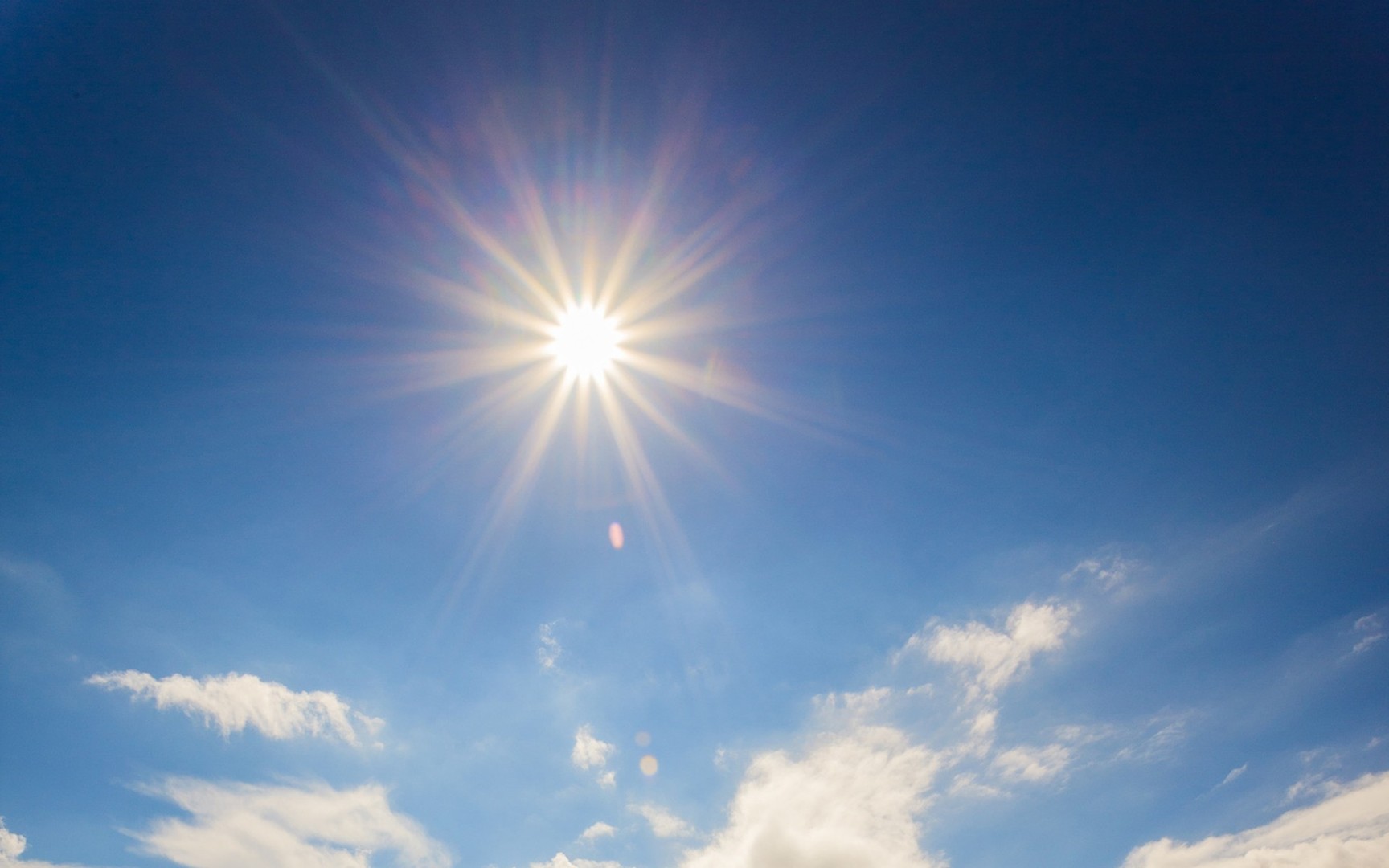 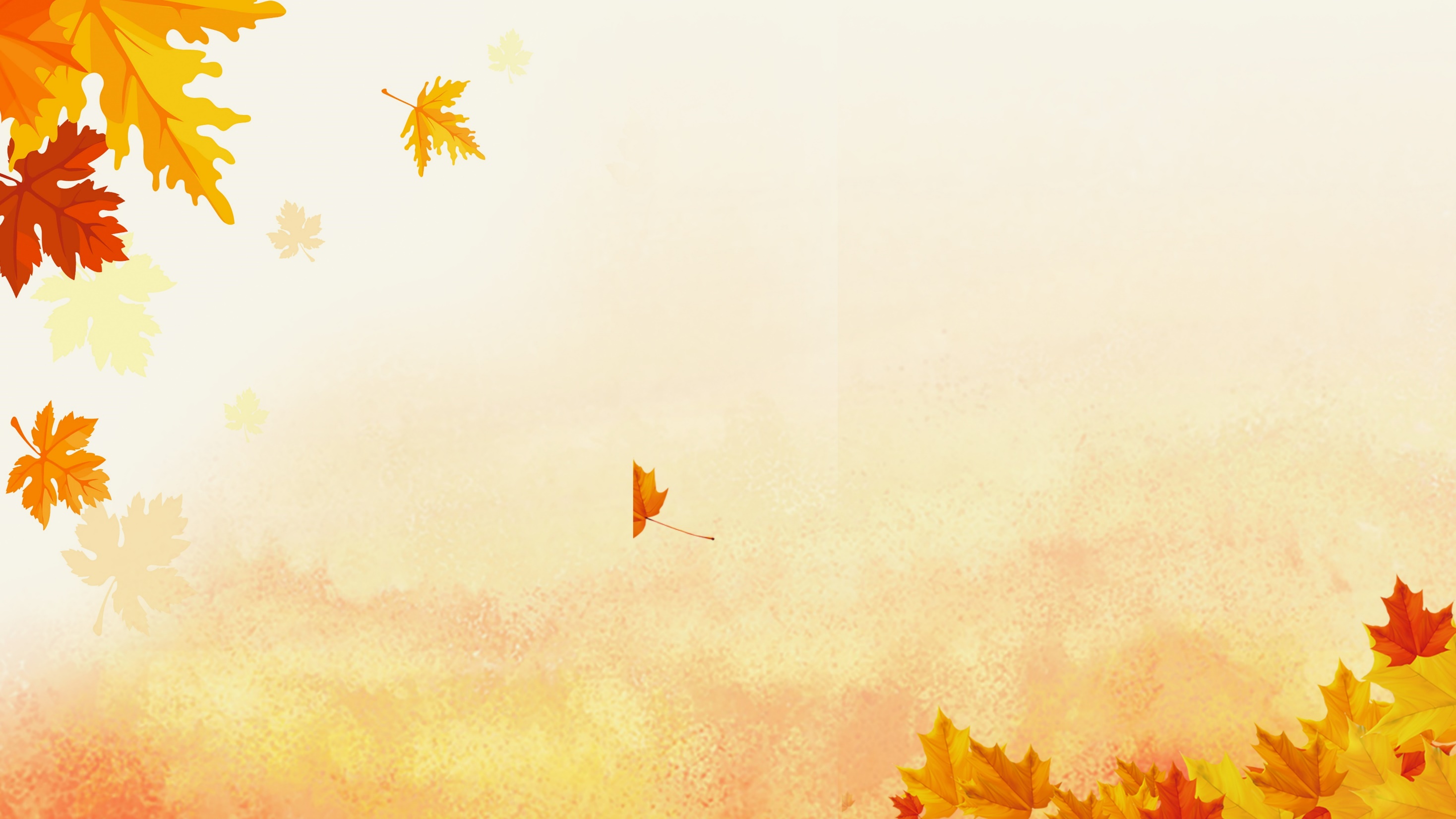 А теперь пришла пора нам размяться с осенними листочками.
Ребята, осень приходит к нам в гости один раз в году. Вот и подошла пора прощаться с ней. Давайте сделаем ей в подарок красивое платье. На мольберте висит лист бумаги с нарисованным платьем, с узорами из листьев. А на ваших столах стоят подносы с салфетками разных цветов и клей. Надо хорошо смять салфетки в комочки и приклеить их на платье, чтобы узор стал ярким и красочным. Приступайте к работе.
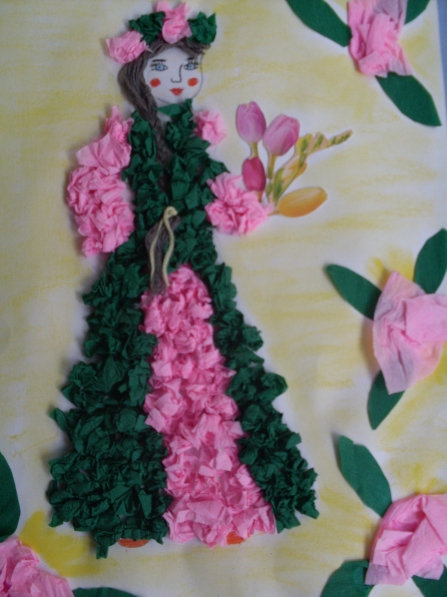 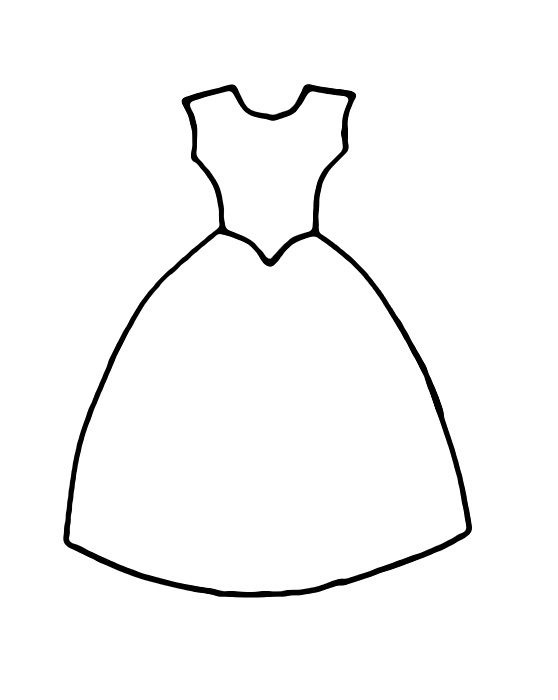 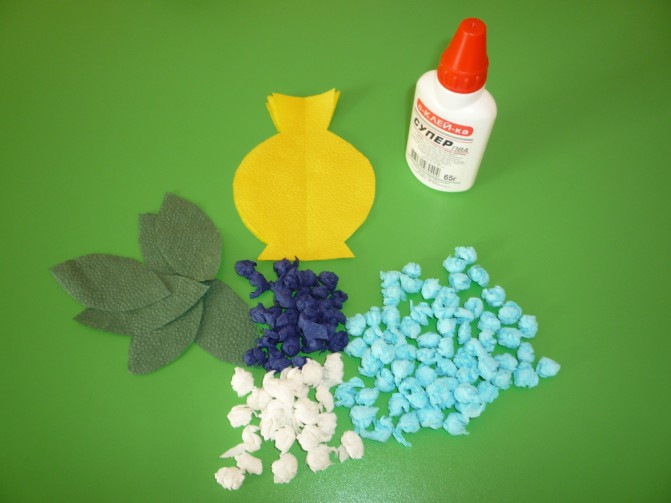 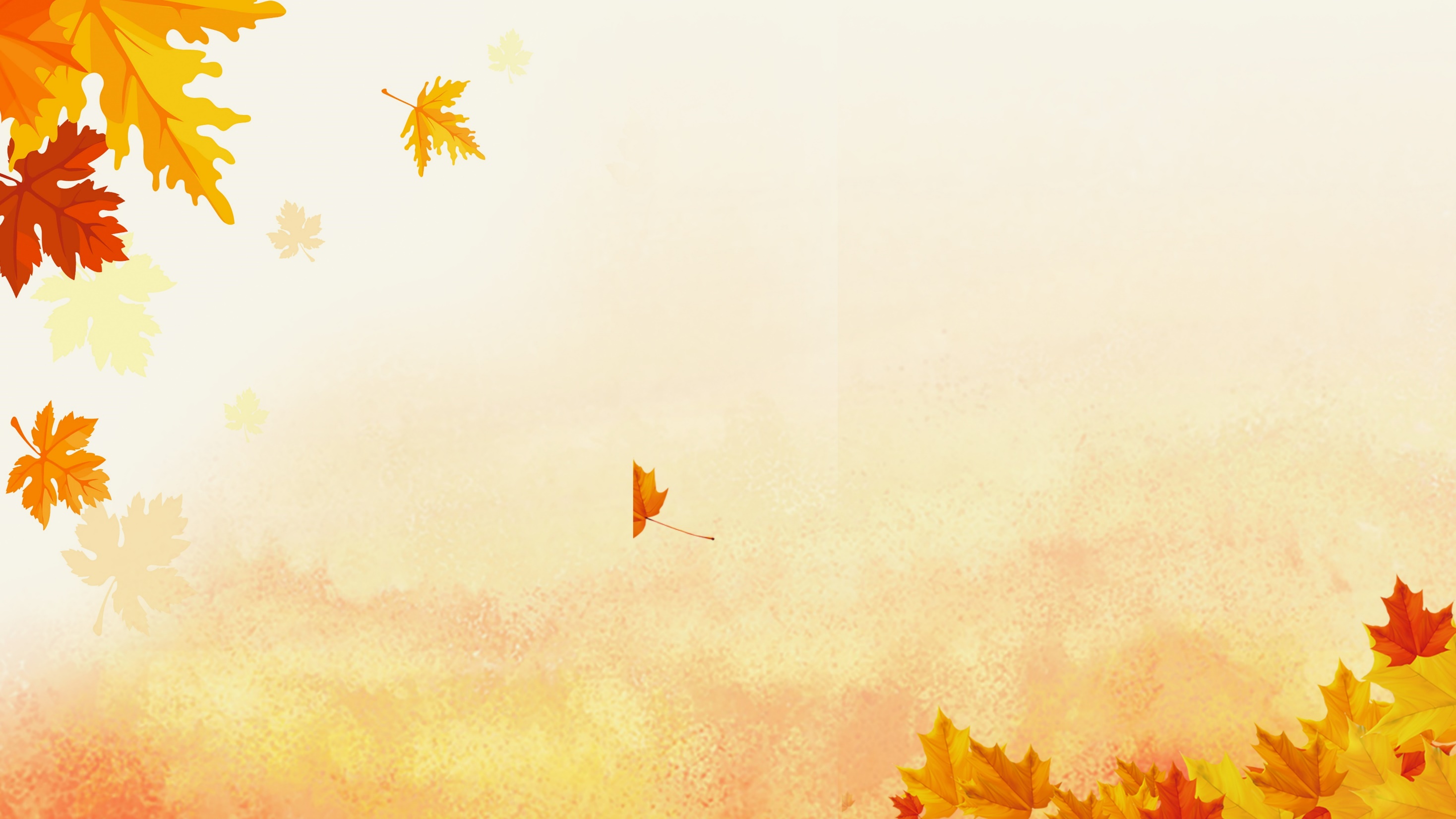 Смотрите, а осень прислала нам еще одну корзинку. А в ней лежит угощение. Ребята, давайте поблагодарим осень и простимся с ней до следующего года.
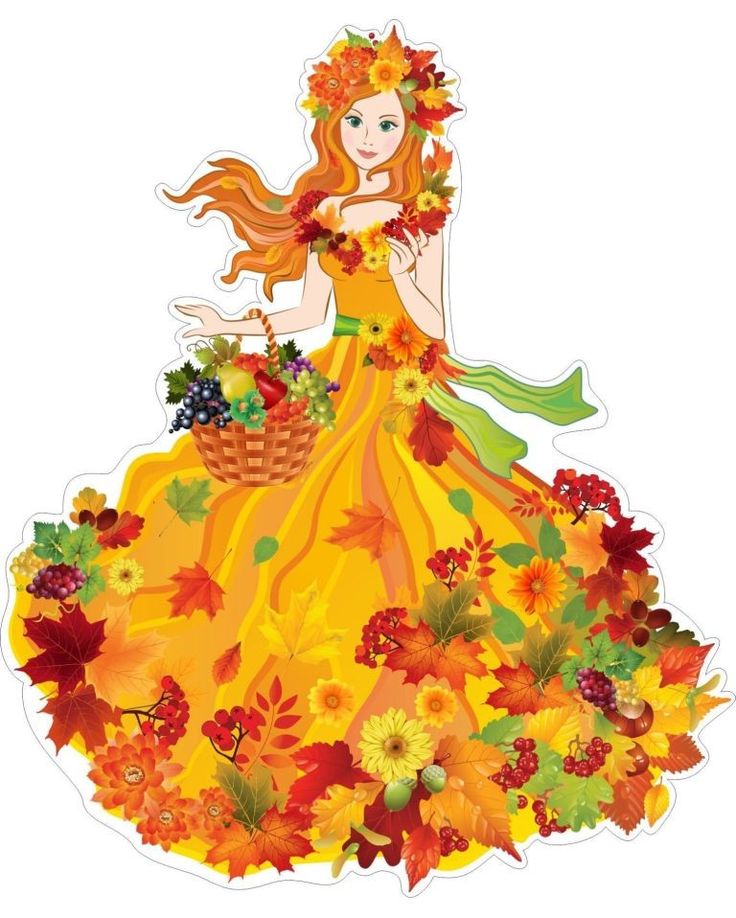